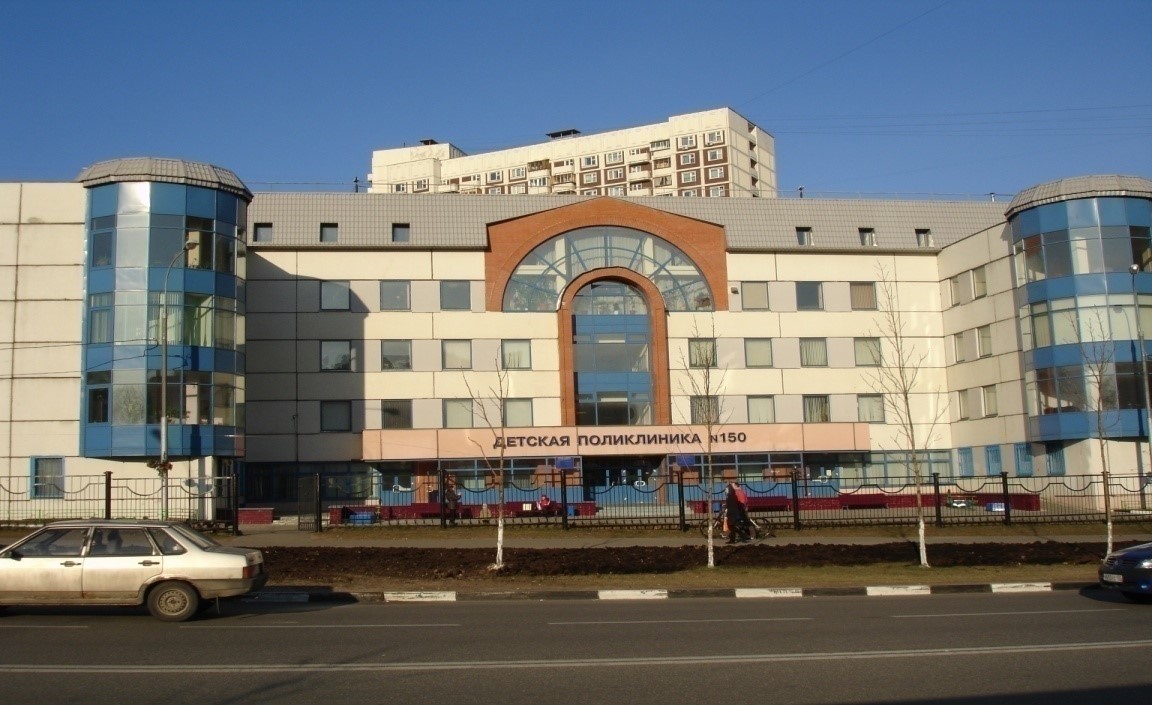 отчет главного врача ГБУЗ «ДГП № 150 ДЗМ»Ключниковой И.В.за 2023 год
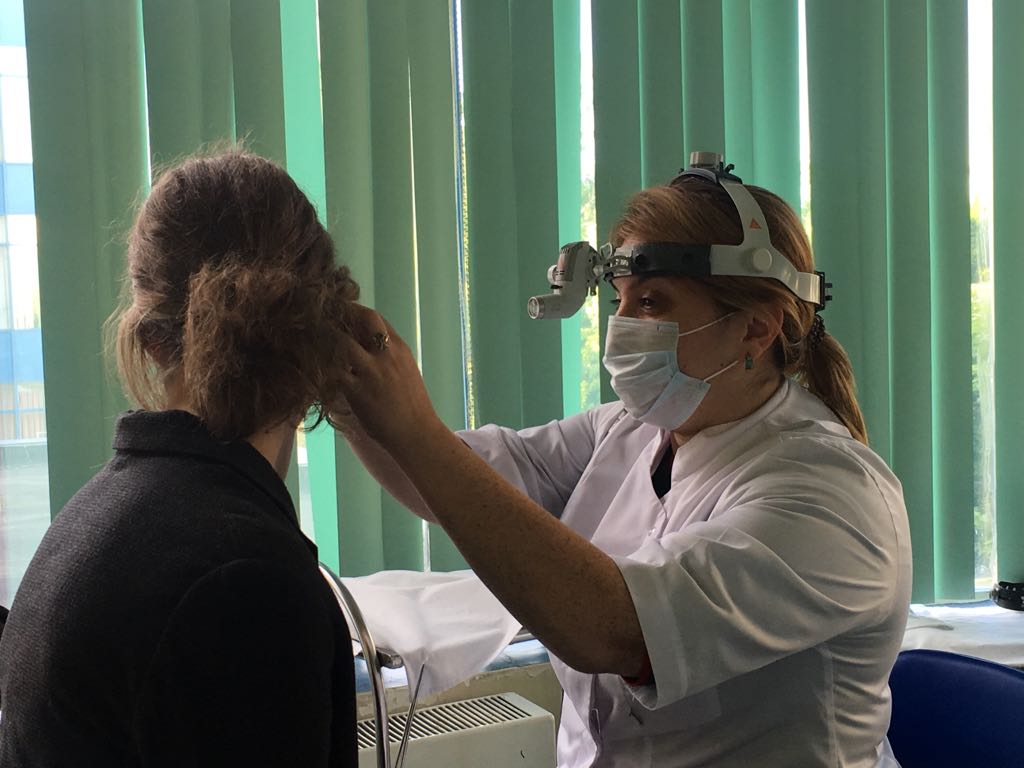 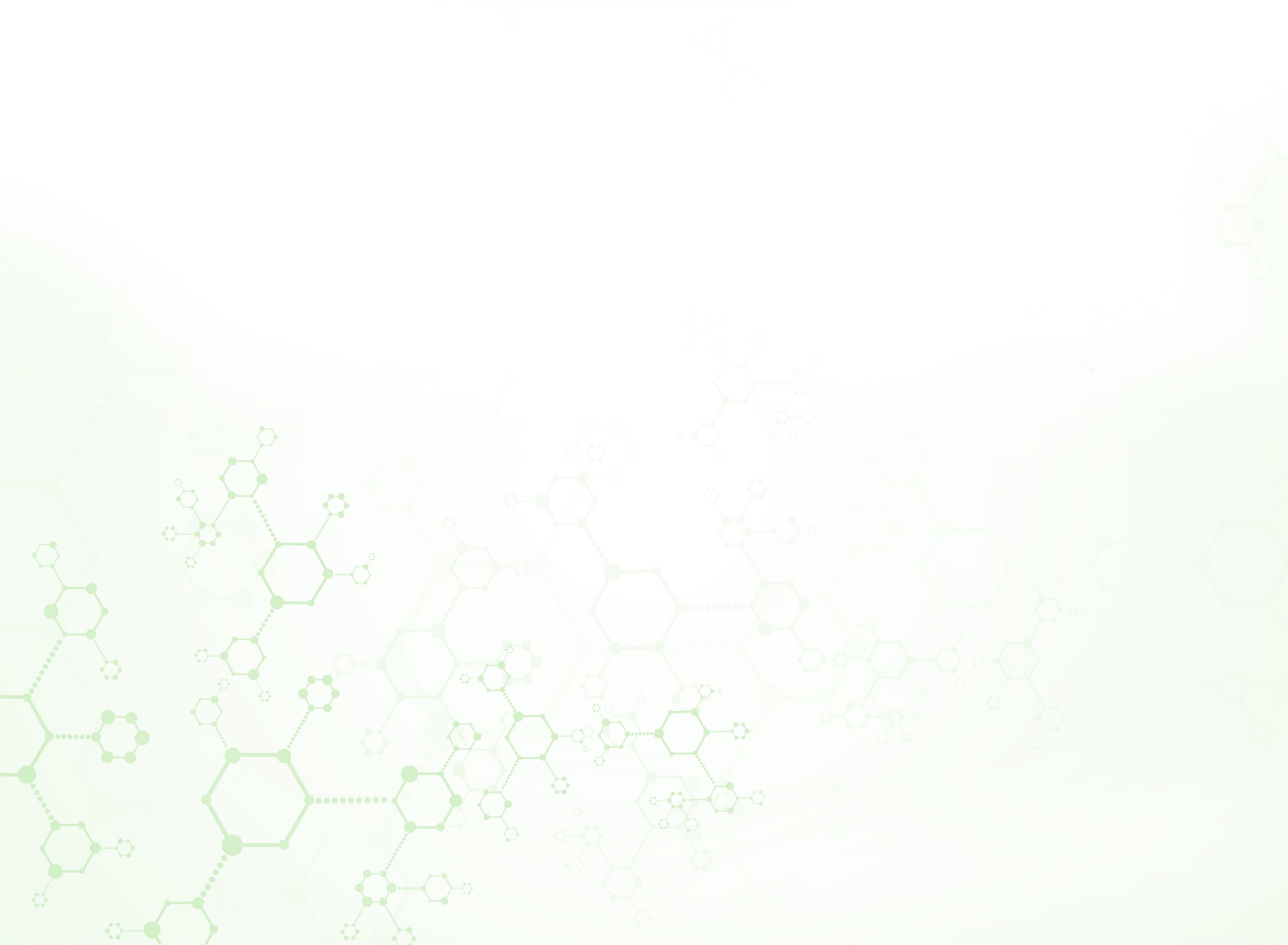 ГБУЗ «ДГП №150 ДЗМ» оказывает помощь по различным профилям
Неврология
Нефрология
Оториноларингология
Офтальмология
Паллиативная  медицинская помощь по педиатрии
Рентгенология
Травматология-ортопедия
УЗИ диагностика
Физиотерапия
Функциональная диагностика
Педиатрия
Акушерство-гинекология
Аллергология-иммунология
Гастроэнтерология
Детская кардиология
Детская урология-андрология
Детская хирургия
Детская эндокринология
ЛФК и спортивная медицина
Медицинская реабилитация
20 профилей
2
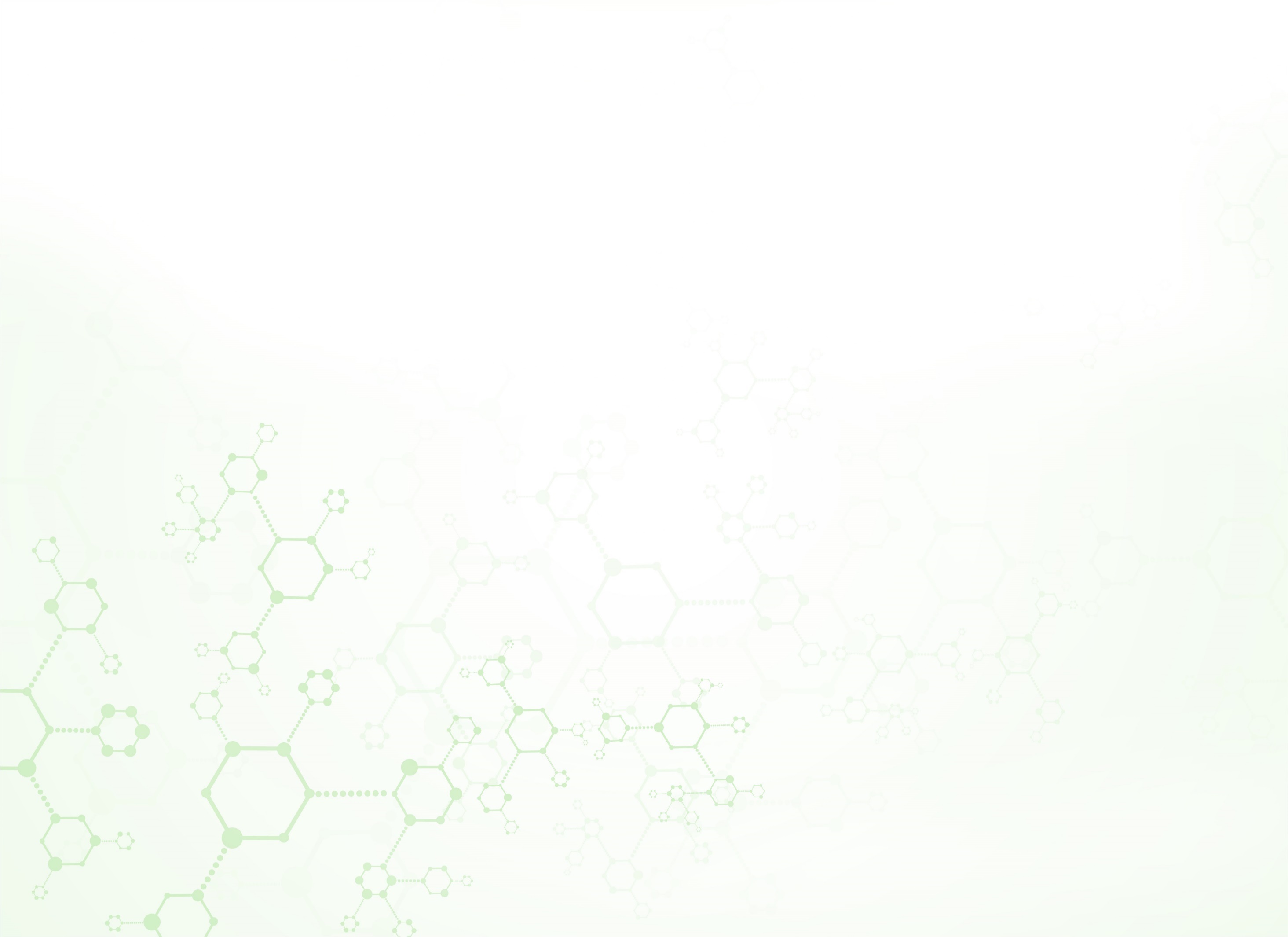 Основные показатели работы 2023 года
Капремонт с 27.11.2023
Капремонт с 30.05.2022 до 01.09.2023
Капремонт с 06.06.2022 по 30.08.2023
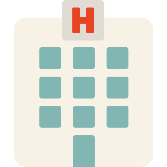 ДГП № 150
Гл. здание
ДГП № 150
Филиал 1
ДГП № 150
Филиал 2
ДГП № 150
Филиал 3
300 
посещений 
в смену
480
 посещений 
в смену
250 
посещений 
в смену
320 
посещений 
в смену
Мощность
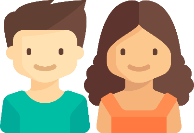 Прикрепленное население
10 217
человек
12 164
человека
12 414
человека
9 331
человек
44 126
человек
Численность прикрепленного населения
44 126
человек
44 158
человек
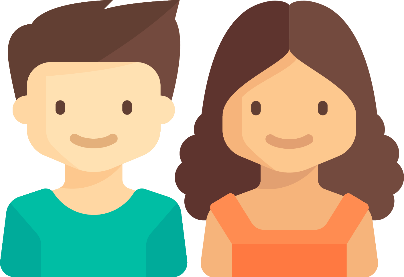 2023
2022
49%
51%
48%
52%
21 319
3
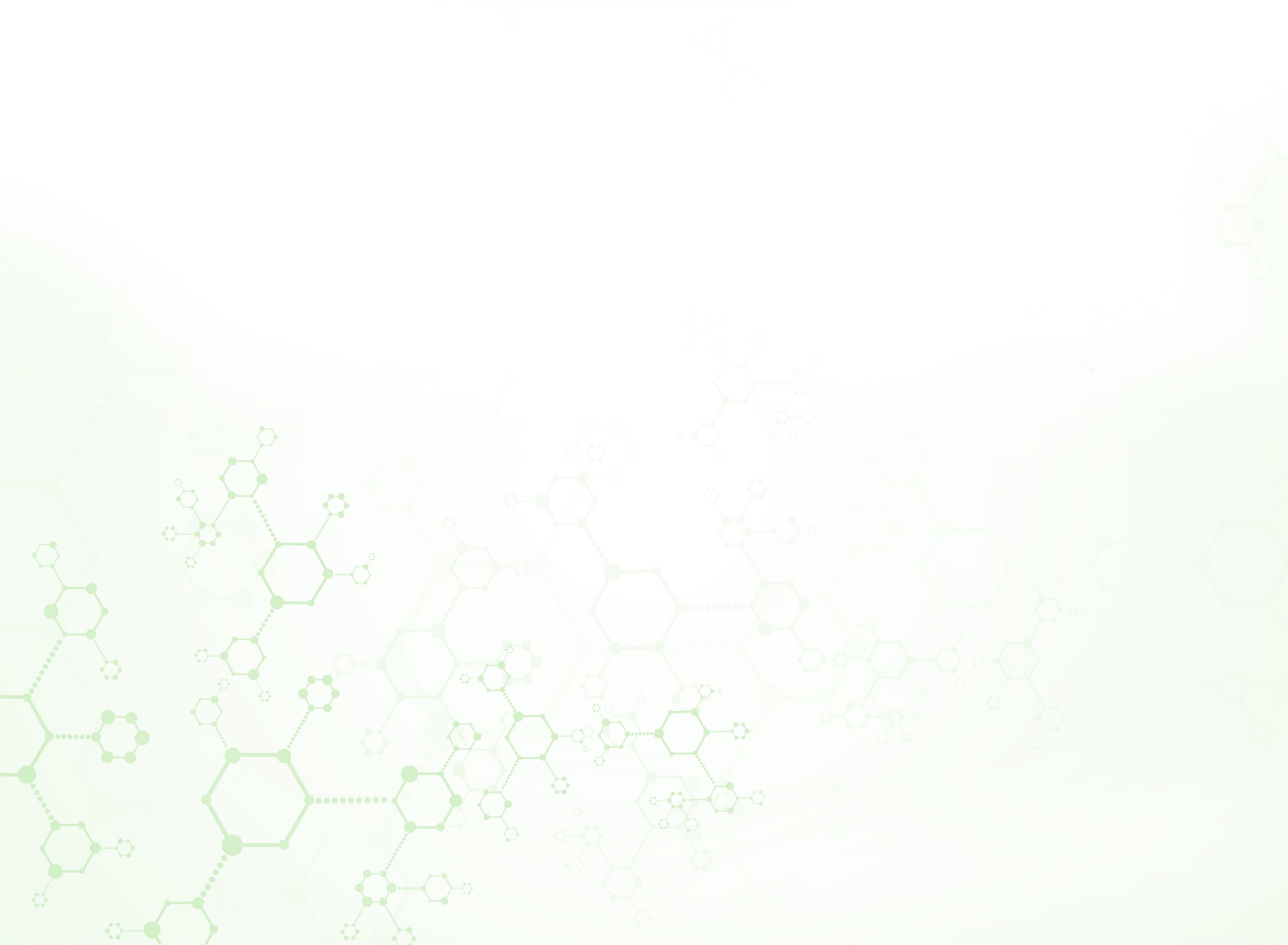 Кадры    2023 год
167
ставок всего
221,25
ставок всего
108,75
ставок всего
Занято 211,5 ставок
Занято 156,5 ставок
Занято 97,5 ставок
За 2023 года  принято на работу 54 человека, 
Повышение квалификации прошли 155 человек. В процессе реализации непрерывного медицинского образования медработники приняли участие в 43 курсах повышения квалификации, 145 курсах тематического усовершенствования, 118 конференциях по актуальной медицинской тематике.  
 Периодическую аккредитацию успешно прошли 68 человек
Квалификационную категорию получили/подтвердили-  6 человек
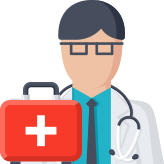 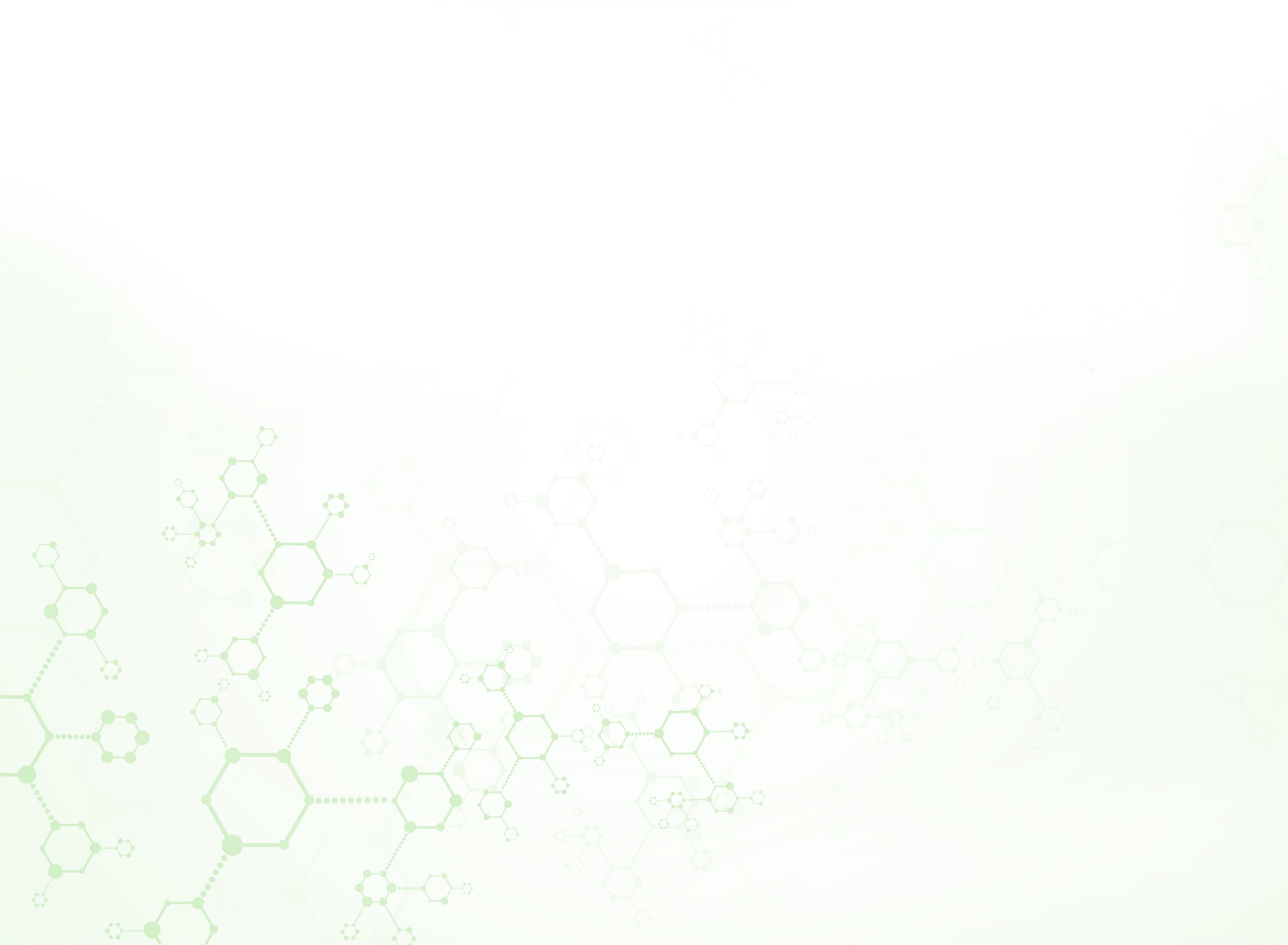 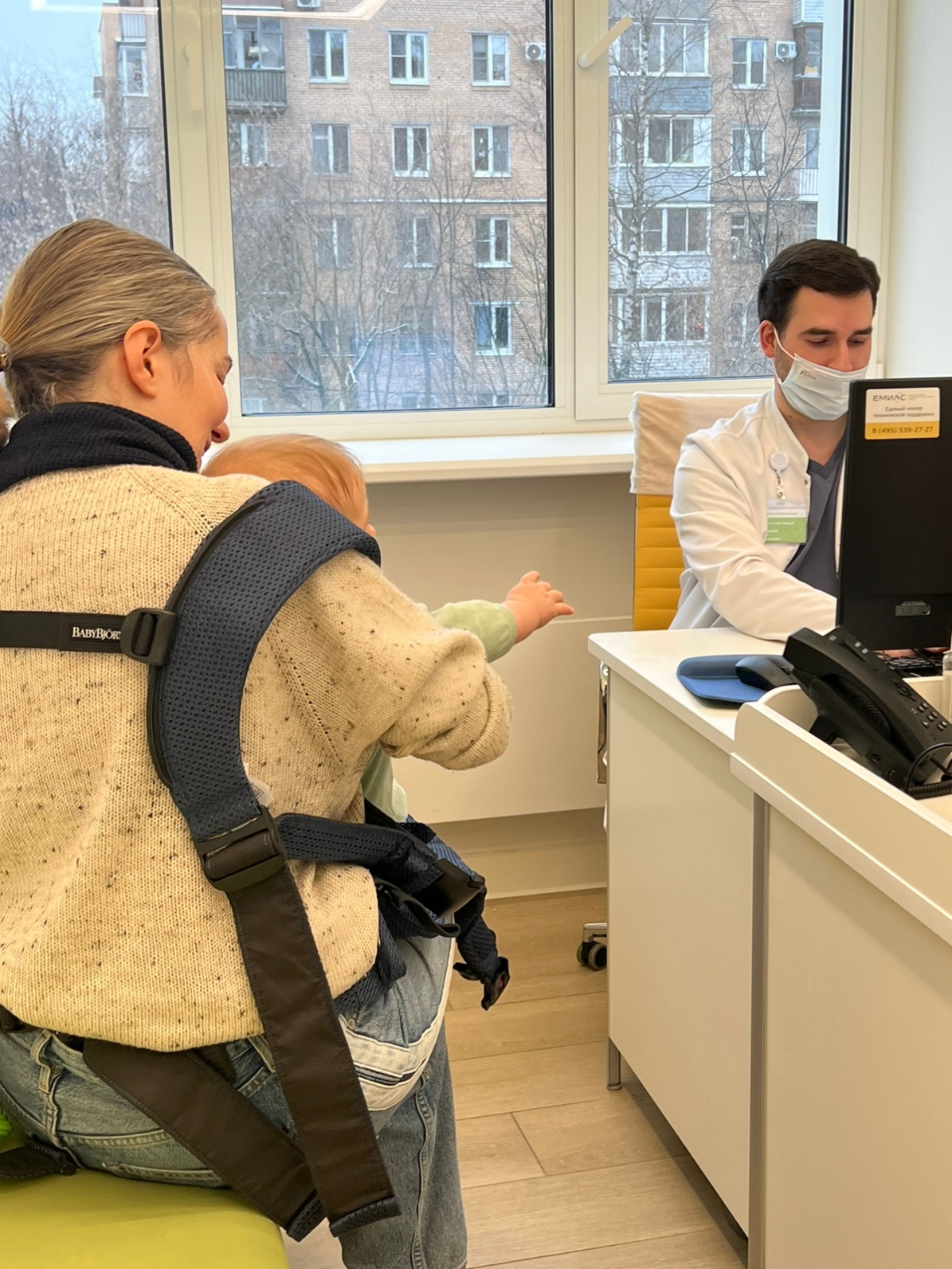 Выполнение территориальной программы ОМС в 2023 году
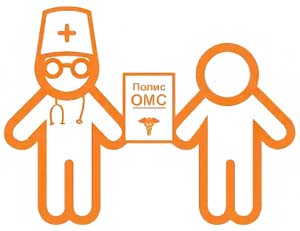 5
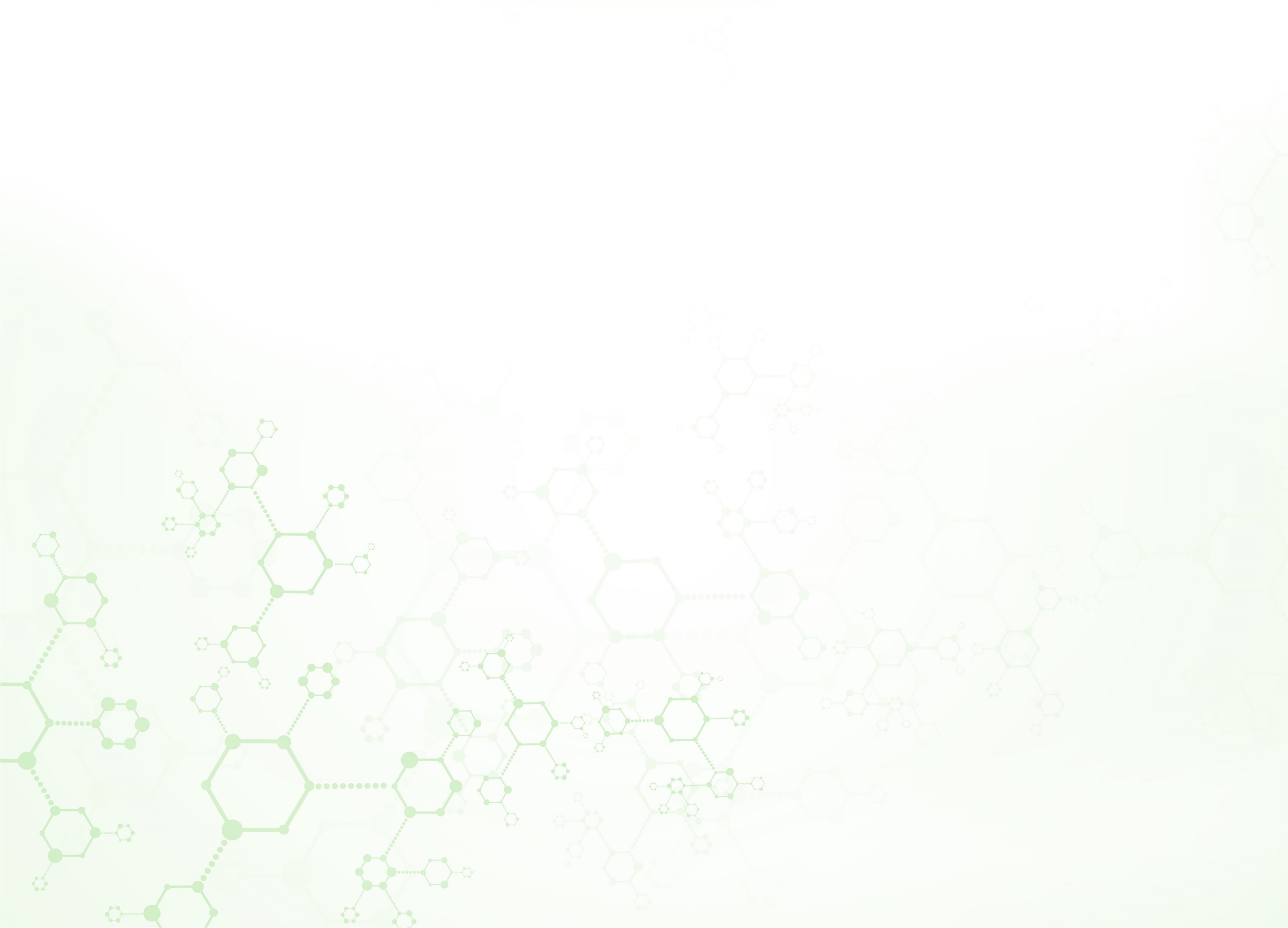 Доступность медицинской помощи в 2023 году находилась на стабильно высоком уровне
95%
нормативный 
показатель 
доступности
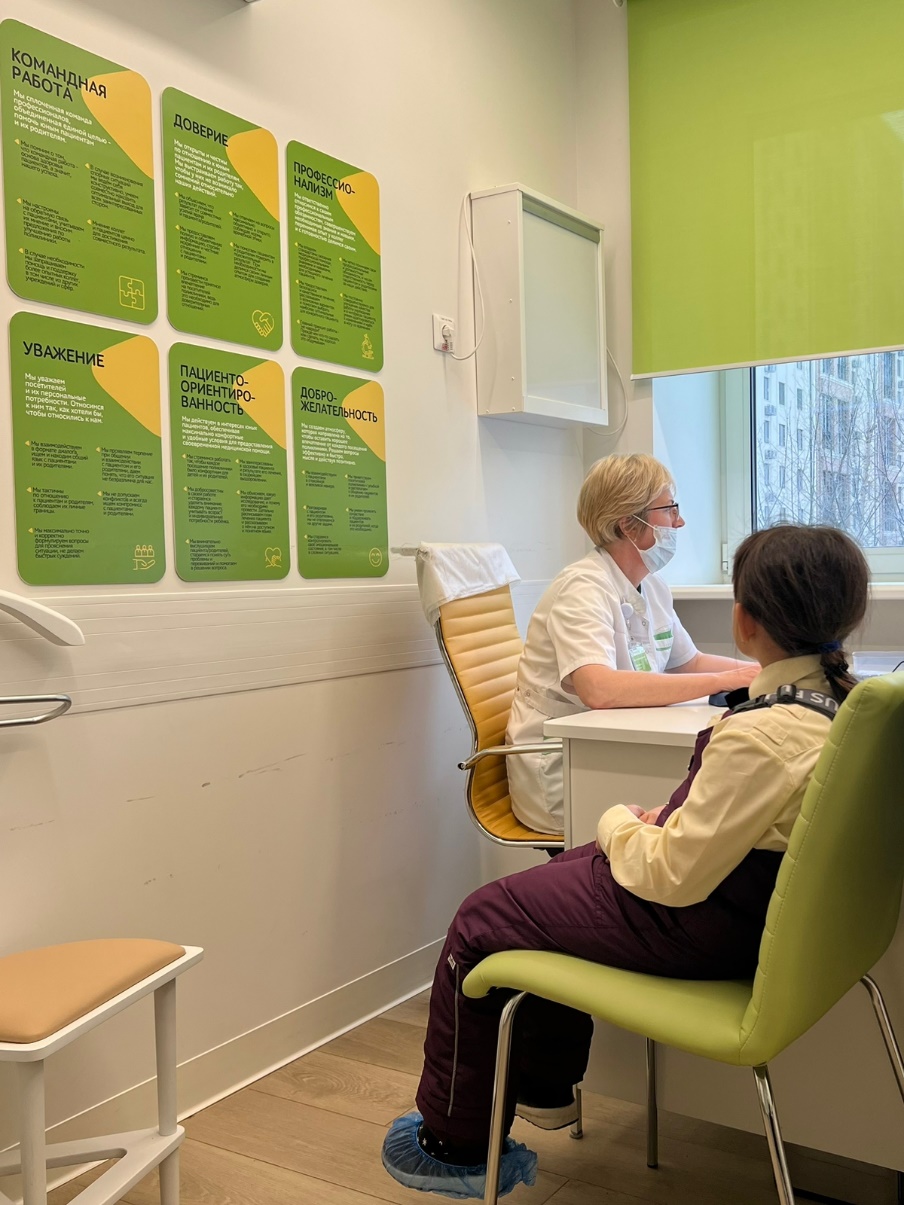 96,7 %
средняя доступность педиатров
в 2023 году
Доступность врачей-педиатров и врачей-специалистов 1 уровня (ЛОР, хирург, офтальмолог) находилась на стабильно высоком уровне.
98,8%
средняя доступность специалистов 
I уровня в 2022 году
Показатель доступности врачей-специалистов II уровня несколько снижен, что связано с листками  нетрудоспособности и отпусками единственных врачей определенной специальности (кардиолога и нефролога)
87,4%
средняя доступность специалистов 
II уровня в 2022 году
6
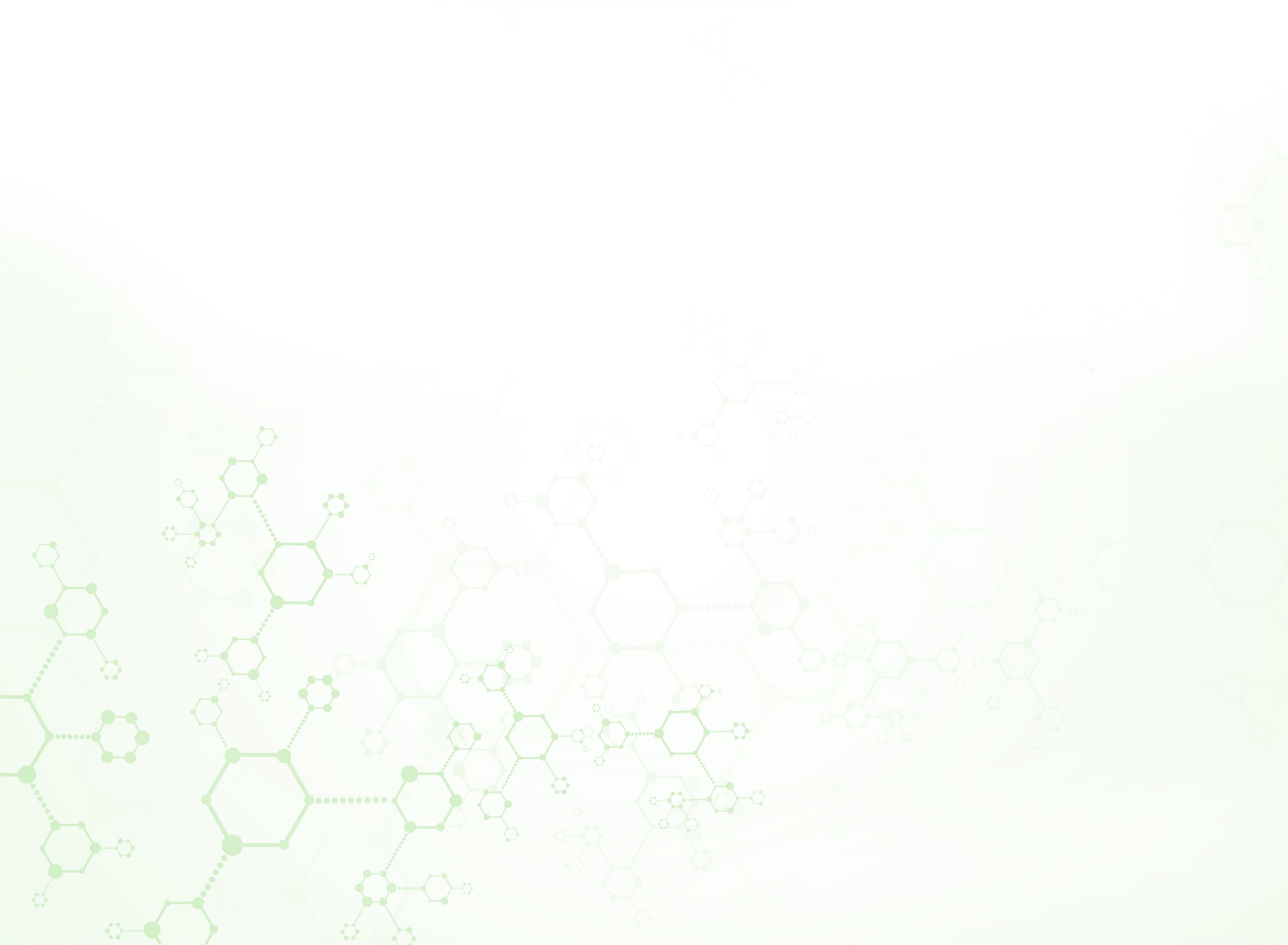 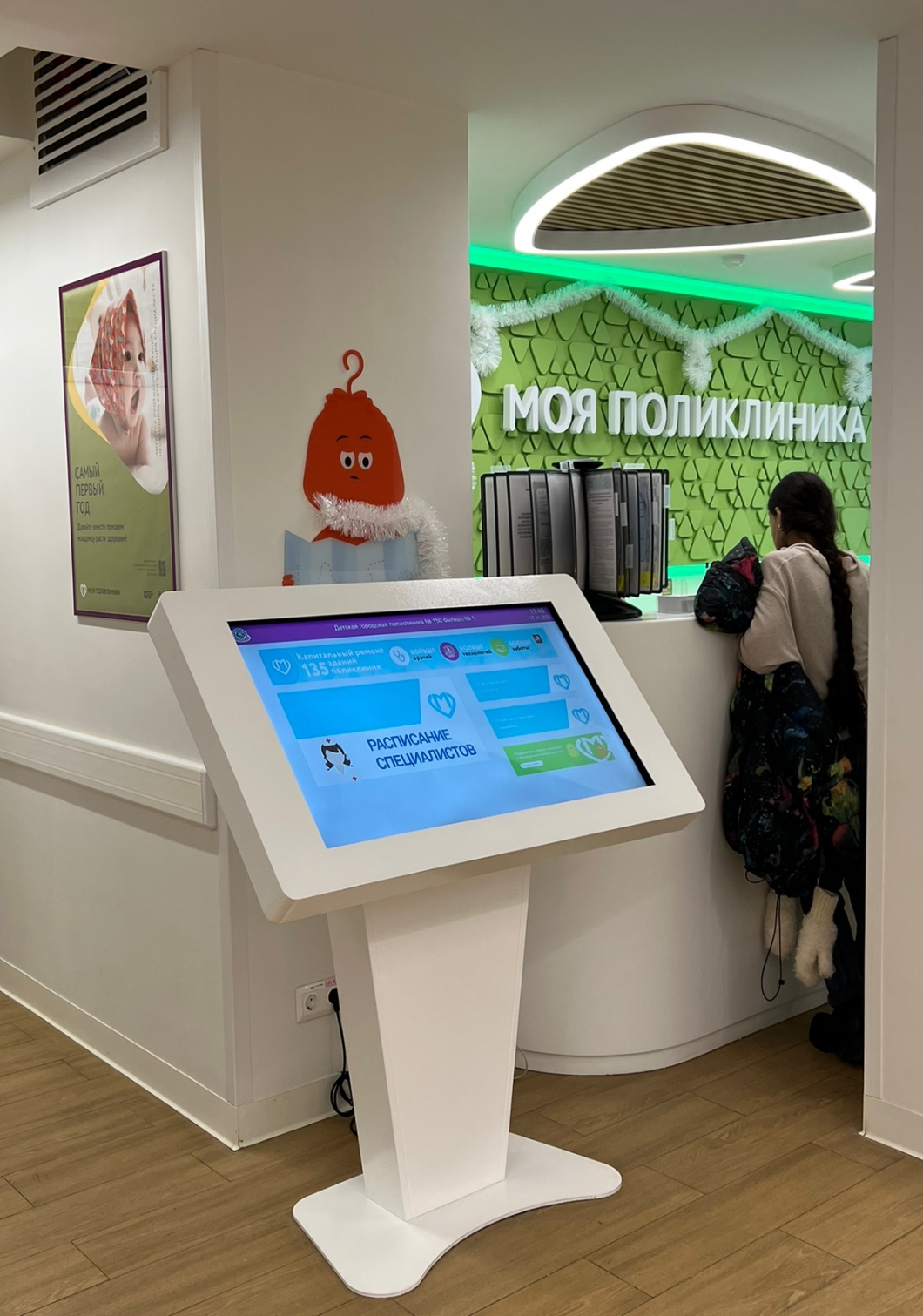 Посещения поликлиники в 2023 году
66%
66%
34%
34%
498 371
Из них:
С профилактической целью: 169 188
По заболеванию: 
329 183
На дому: 53 934
В поликлинике: 
444 137
531 138
Из них:
С профилактической целью: 180 741
По заболеванию: 
350 397
На дому: 49 929
В поликлинике:
 481 209
Приемы по заболеванию
53 934
45 996
7
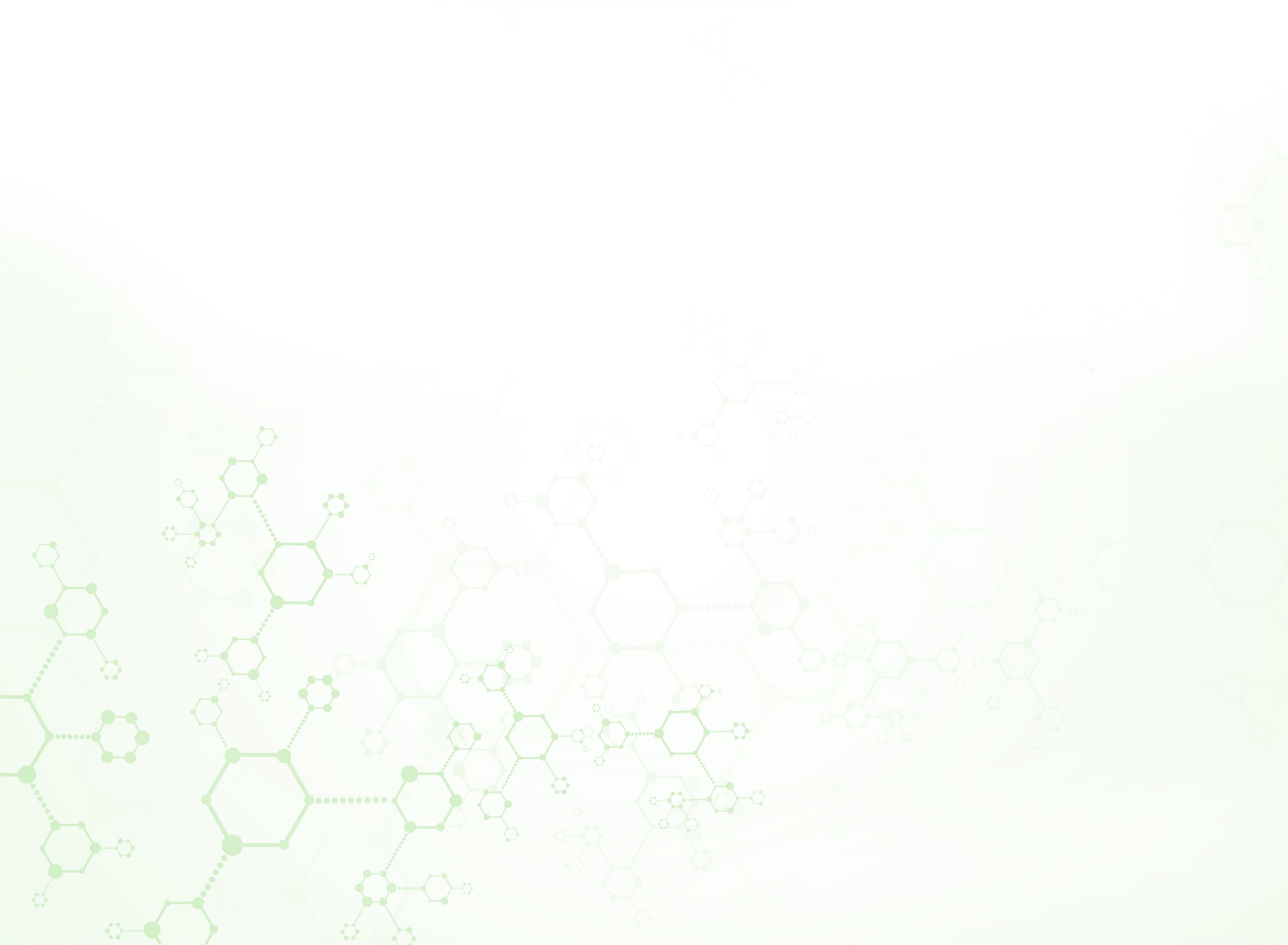 Прививочная работа: гепатит, корь, краснуха, дифтерия, паротит, столбняк, коклюш
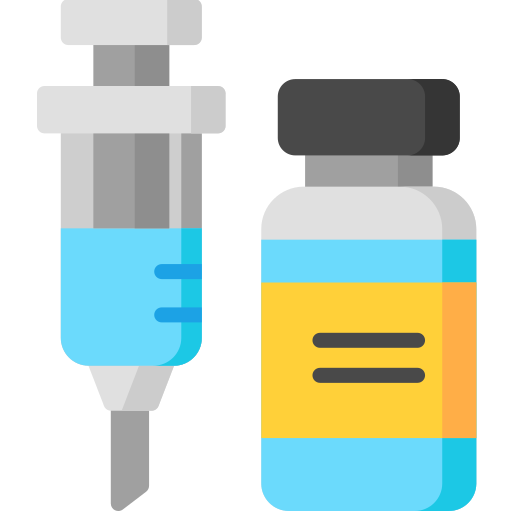 Планы по вакцинации на 2023 год
8
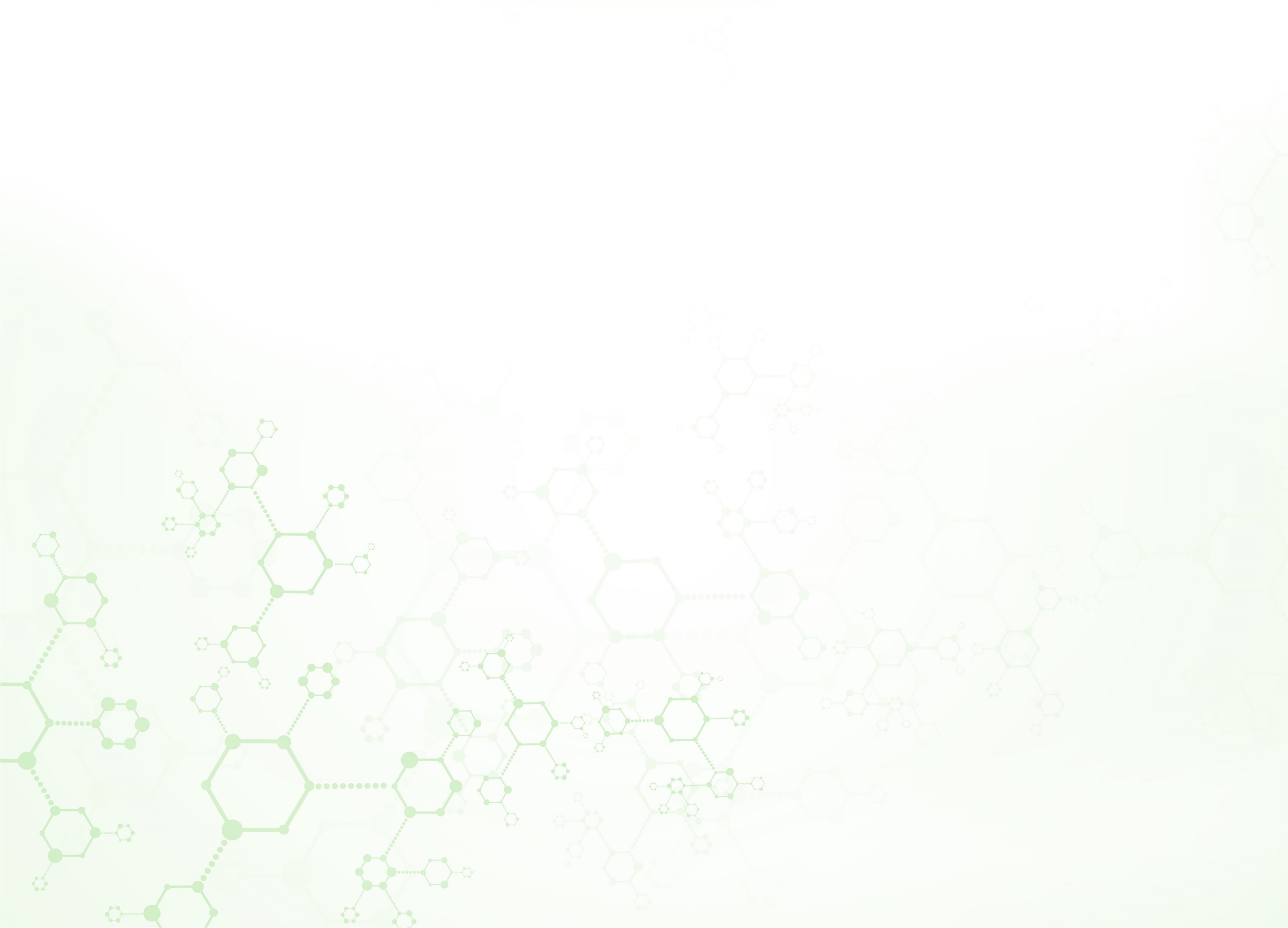 Профилактические осмотры и диспансеризация в 2023 году
Планы выполнены на 100%
Диспансеризация (группы здоровья) опекаемых и сирот 
( n= 189)
9
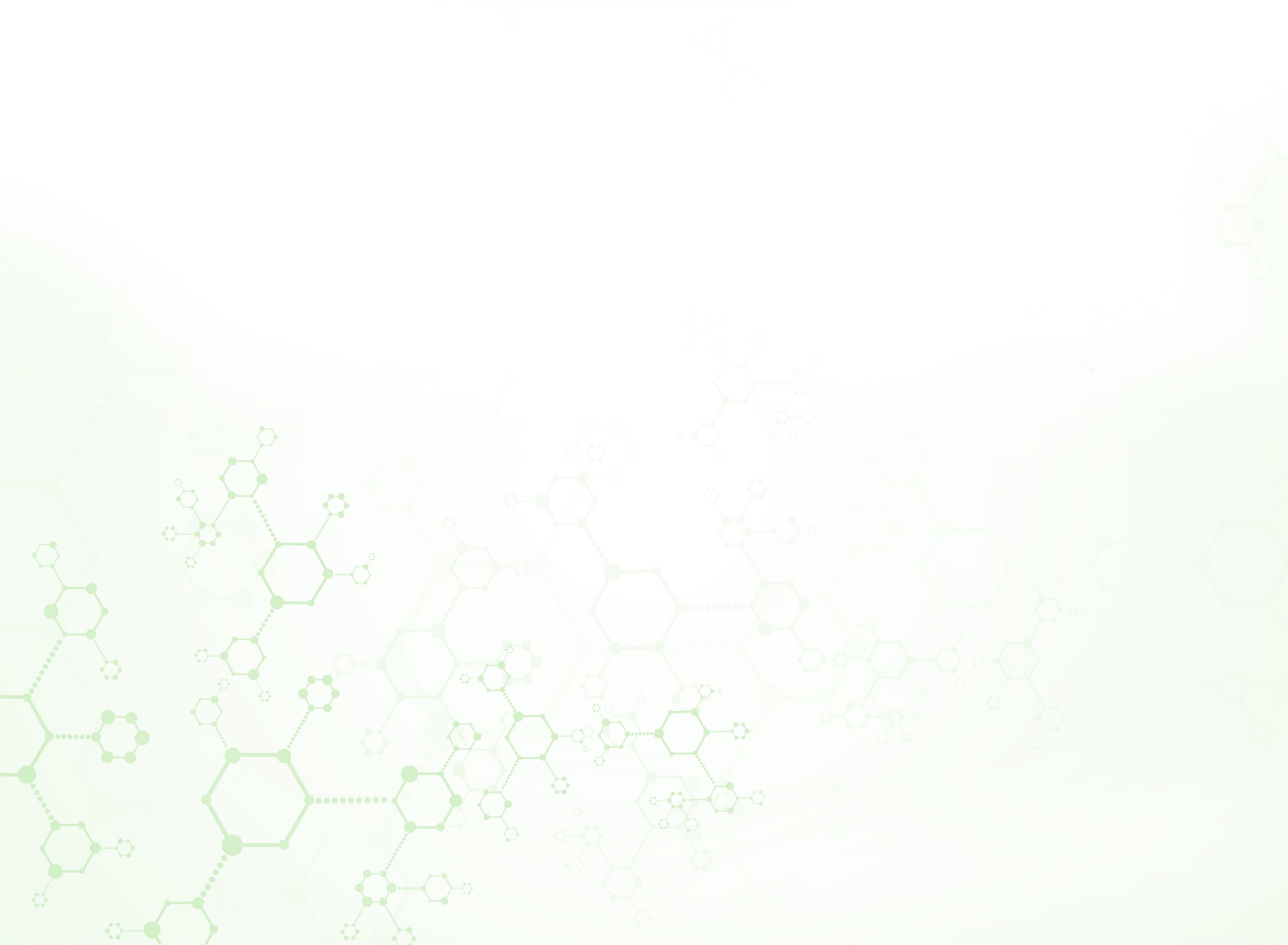 Показатели заболеваемости в 2023 году
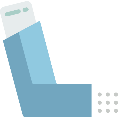 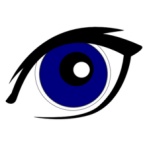 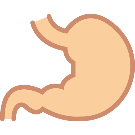 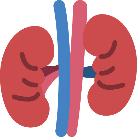 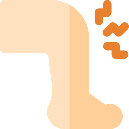 Болезни костно-мышечной системы
Болезни мочеполовой системы
Болезни 
глаза
Болезни органов пищеварения
Болезни органов дыхания
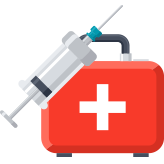 10
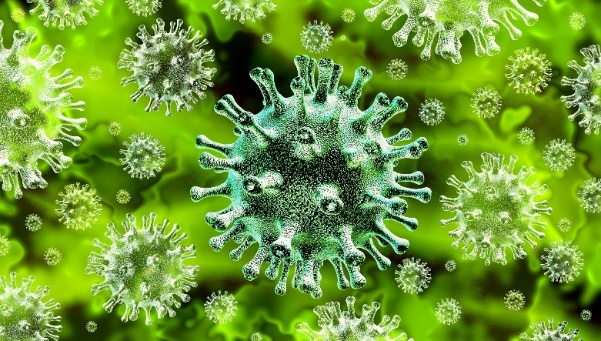 Количество детей, заболевших новой коронавирусной инфекцией COVID-19 в 2020-2023 году
2816
2319
5349
1582
2023
11
2022
2021
2020
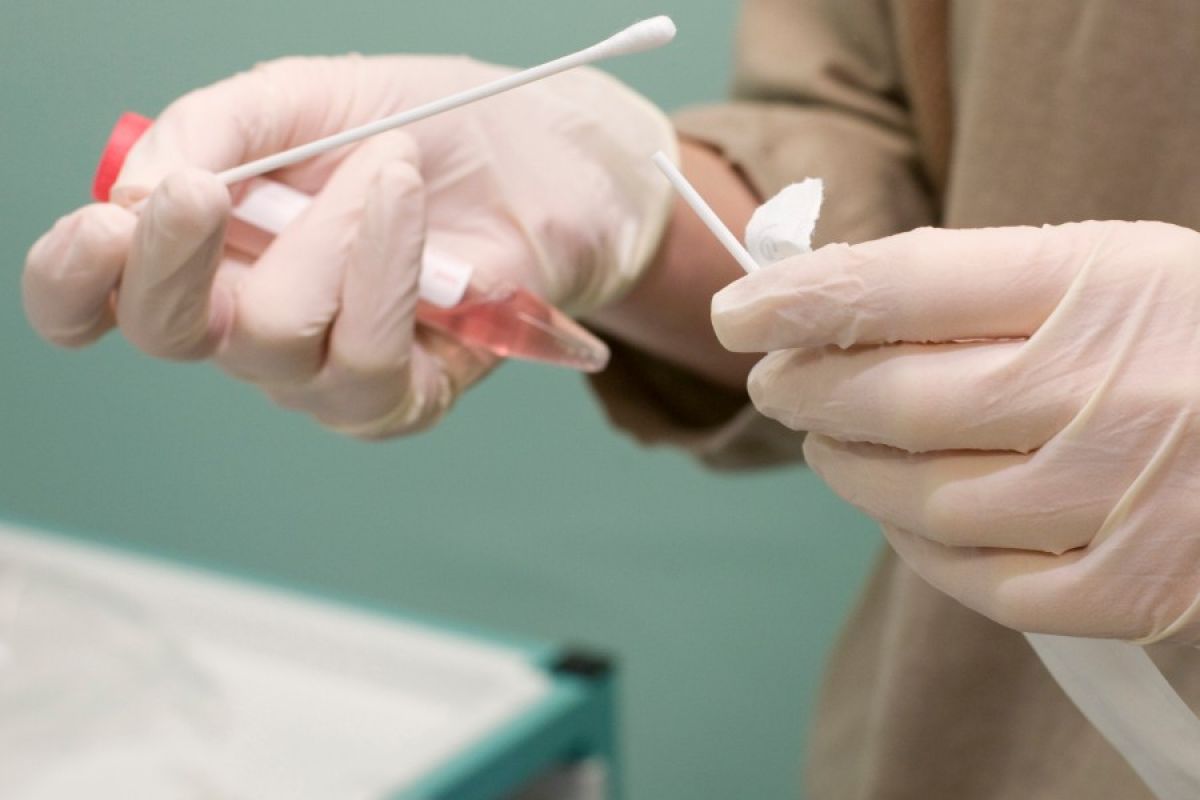 Тестирование на коронавирус
Забор мазка на новую коронавирусную инфекцию методом полимеразной цепной реакции (далее – ПЦР) проводился: 
детям с симптомами ОРВИ (до сентября 2023 г ПЦР+ быстрый тест (ИХА), далее только ИХА)
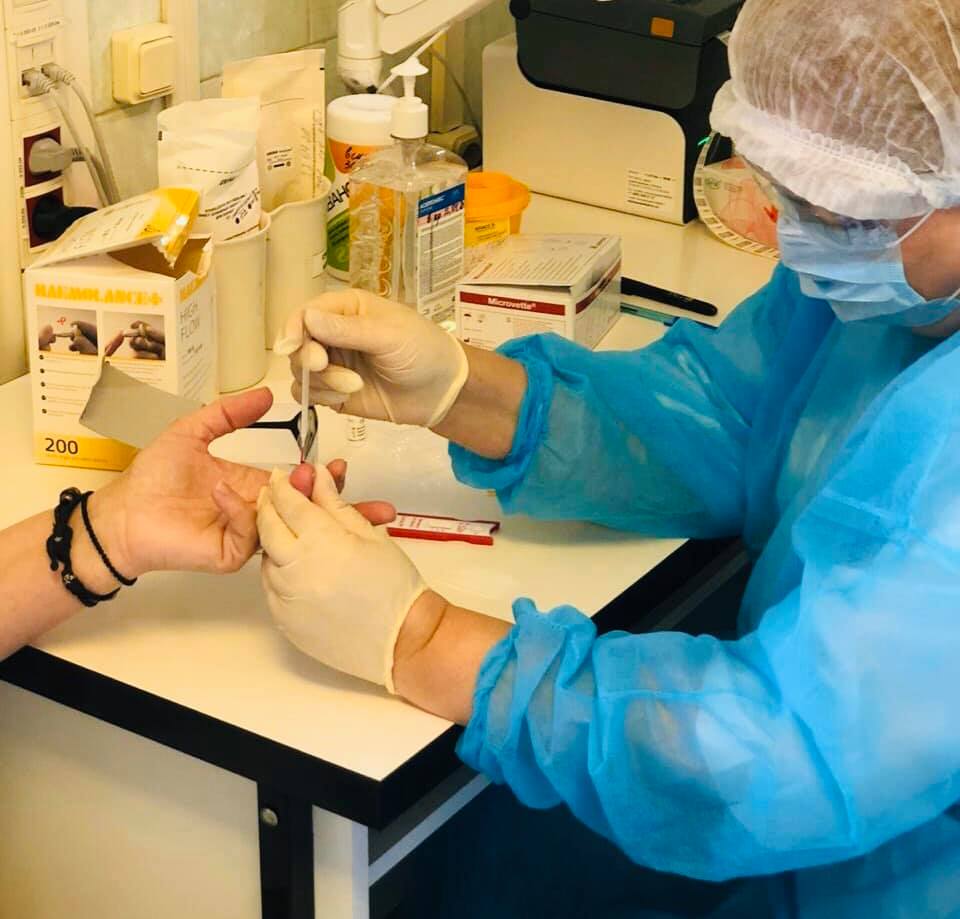 12
Работа по рассмотрению жалоб и обращений граждан
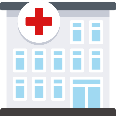 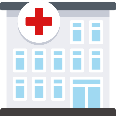 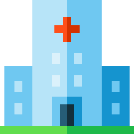 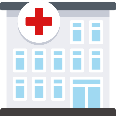 Число обращений/из них обосновано
ДГП № 150
Филиал 2
ДГП № 150 
Филиал 1
ДГП № 150 
Главное здание
ДГП № 150 
Филиал 3
39
71
51
51
212/13
2023
65
63
55
44
227/31
2022
Общее количество обращений уменьшилось на 8% по сравнению с прошлым годом (2022 – 227 обращений).
- Все обращения рассматриваются в индивидуальном порядке
В случае негативного содержания обращения, специалисты поликлиники вступают в диалог с официальным представителем пациентом и детализируют проблему для ее решения
Изучаются предложения граждан по улучшению работы поликлиники, руководство использует обратную связь для совершенствования оказания медицинской помощи
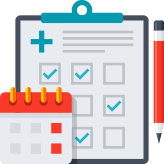 13
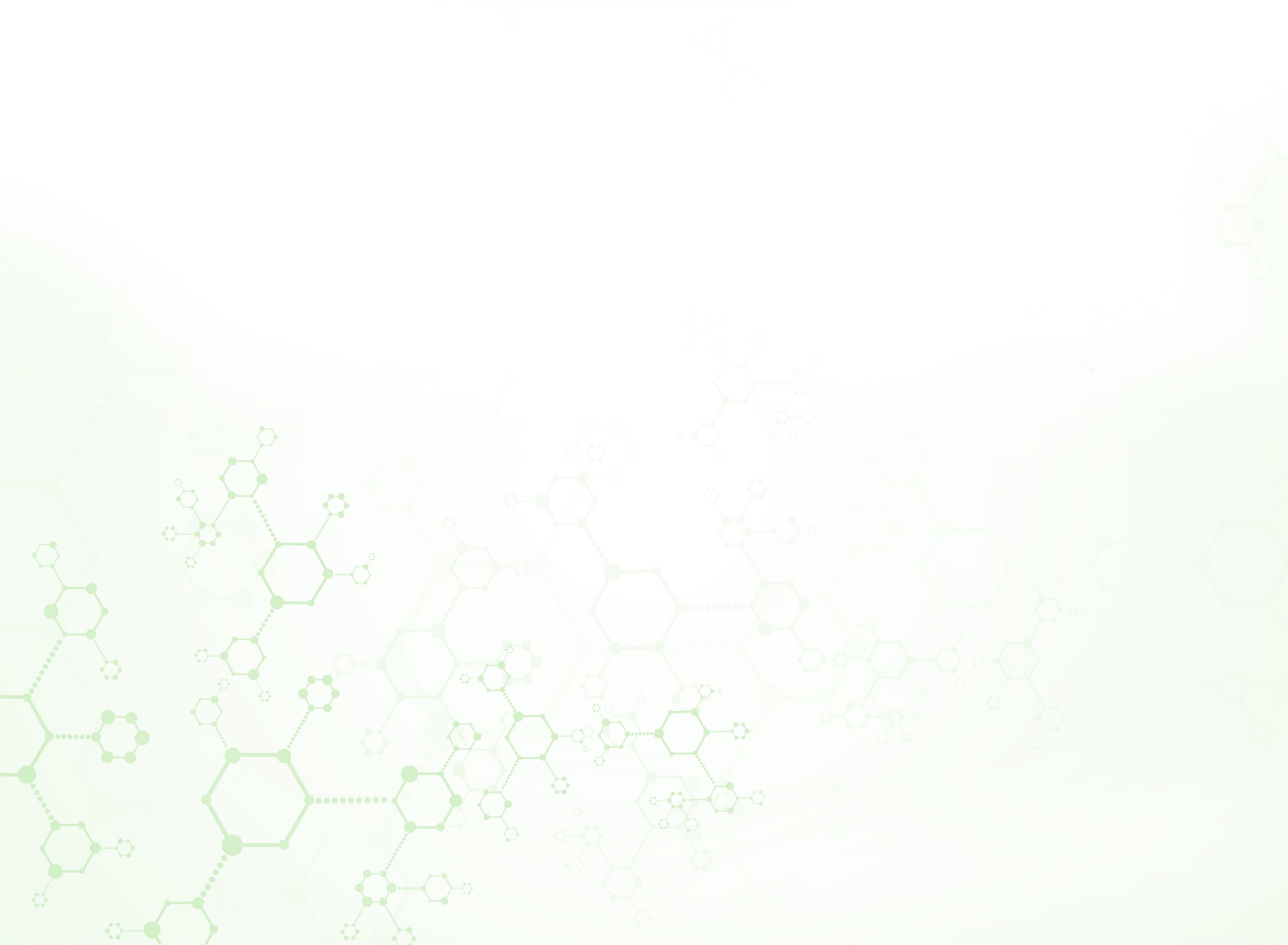 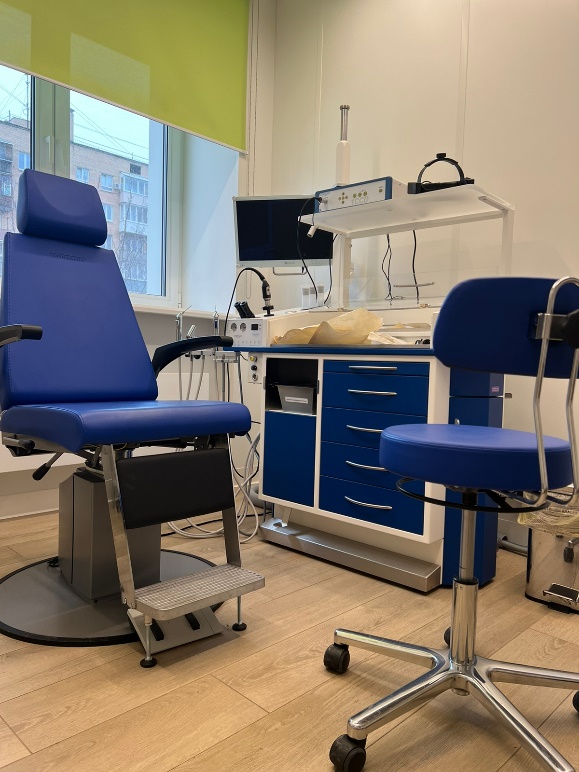 Оборудование поликлиники
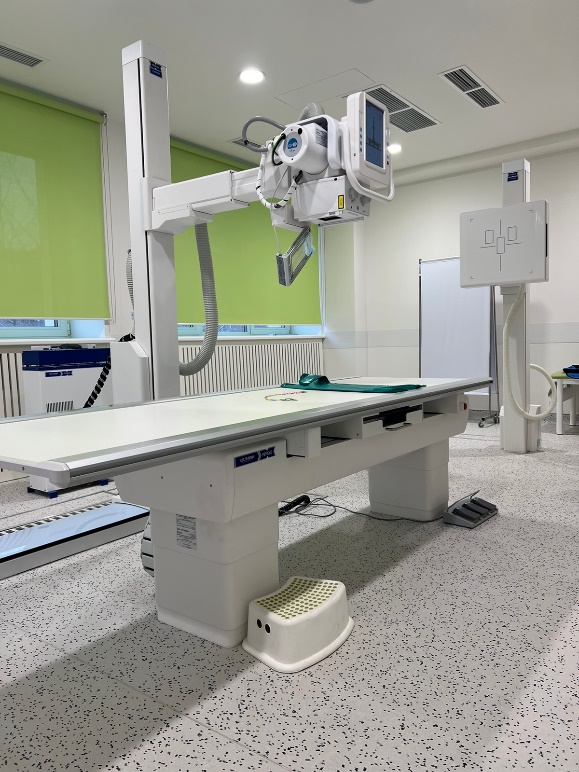 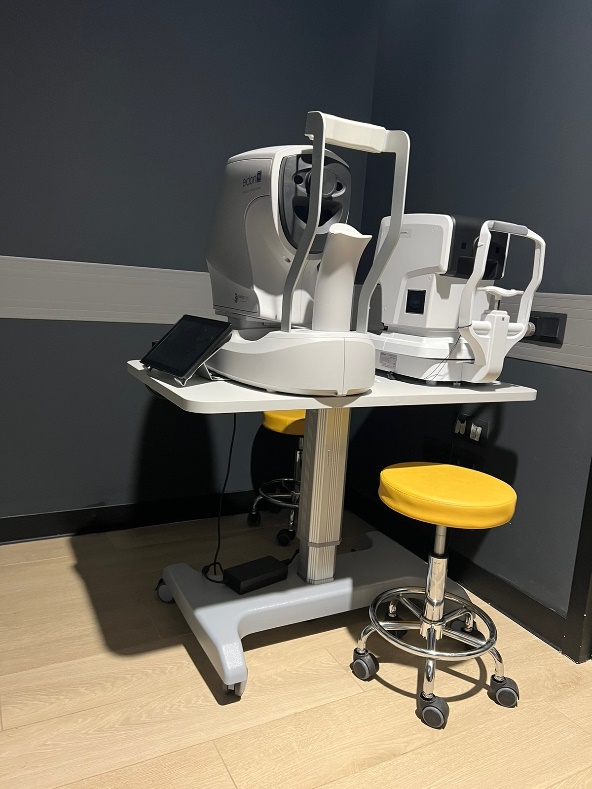 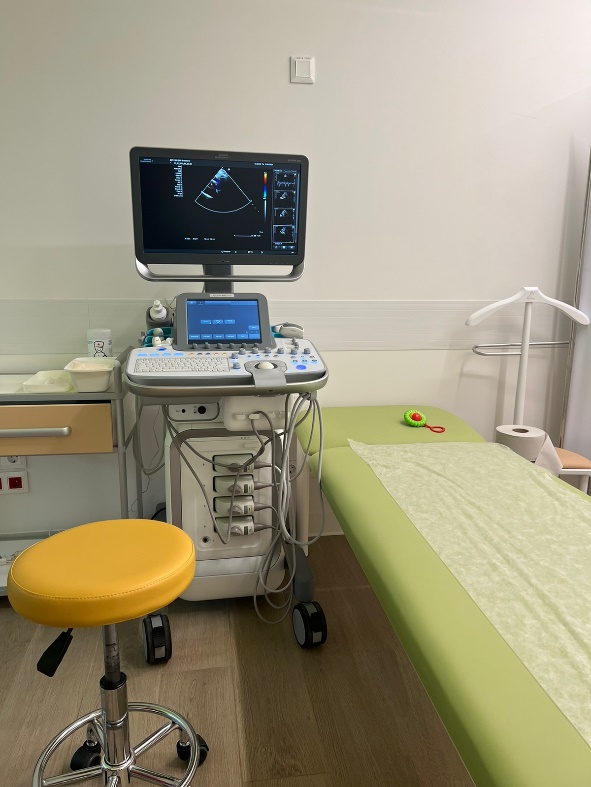 14
ЛЬГОТНОЕ ЛЕКАРСТВЕННОЕ ОБЕСПЕЧЕНИЕ 2023 год
Компенсационные выплаты
По программе «Эксперимент»
15
Оснащение кабинета охраны зрения
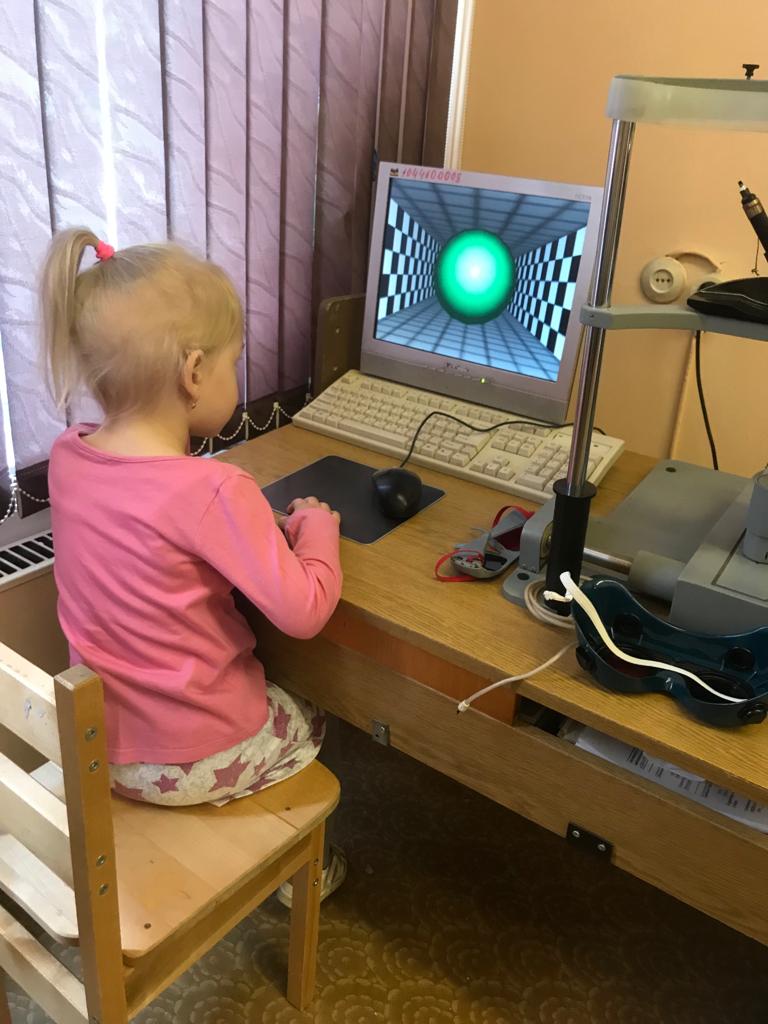 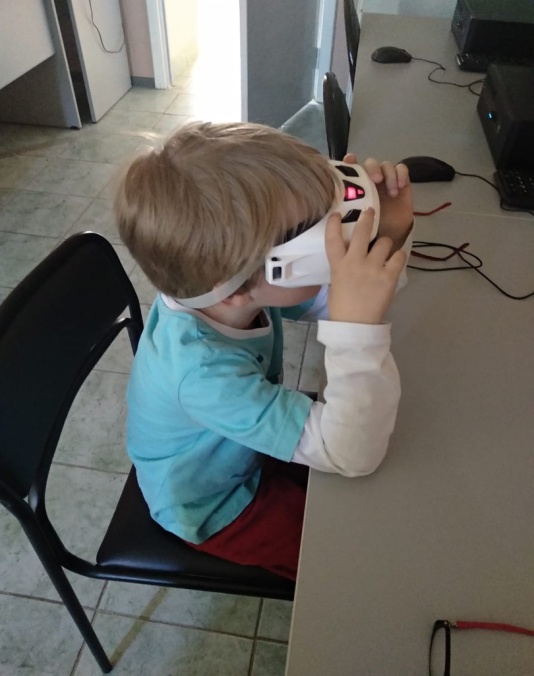 Оборудование КОЗ на  филиале №2:
-аппарат доя тренировки аккомодации «Ручеёк»
-мускулотренер-аппарат для магнитостимуляции «АМО-АТОС» с приставкой амблио 
-компьютерные программы для лечения амблиопии, косоглазия
-аппарат для лечения косоглазия « Синоптофор»
-аппарат для цветостимуляции « Меллон»
-аппарат для лечения амблиопии, косоглазия, близорукости «Форбис»
-очки Сидоренко
-аппарат для лечения близорукости и спазма аккомодации «Визотроник»
-аппарат для восстановления бинокулярного зрения «Бивизиотренер»
-аппараты для лечения амблиопии «Световое перо» и «Мираж»
-аппарат для лазерстимуляции «Спекл»-аппарат для электростимуляции «Эсом»
Оборудование КОЗ на  филиале №3
- аппарат для лечения амблиопии «Амблиокор»
- ⁠аппараты для лазерстимуляции « Спекл» и «Макдэл 09»
- ⁠аппарат для лечения косоглазия, амблиопии , близорукости « Форбис»
- ⁠аппарат для лечения близорукости «Визотроник»
- ⁠аппарат для лечения косоглазия «Синоптофор»
- ⁠аппарат для магнитостимуляции « Каскад»
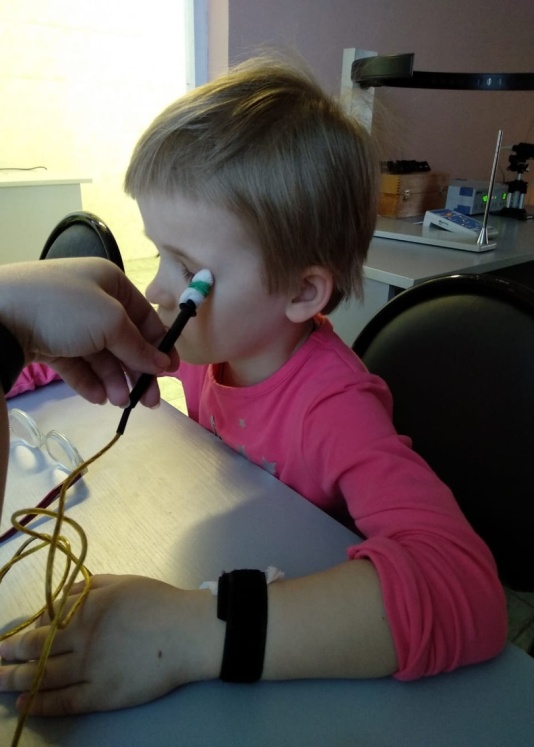 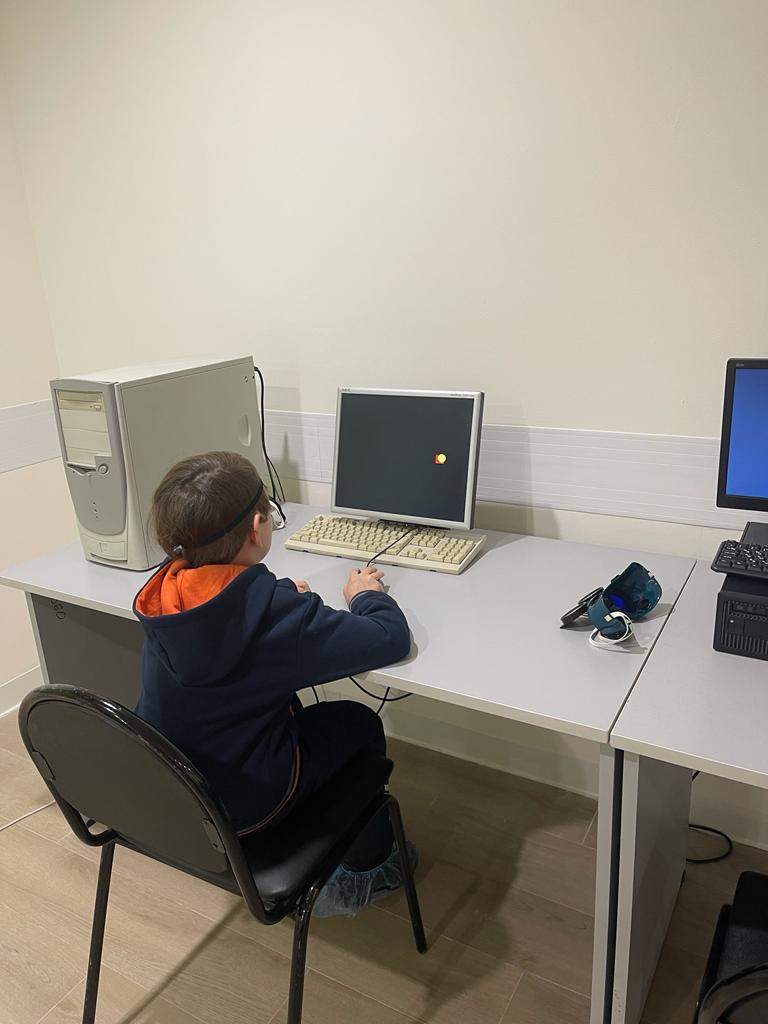 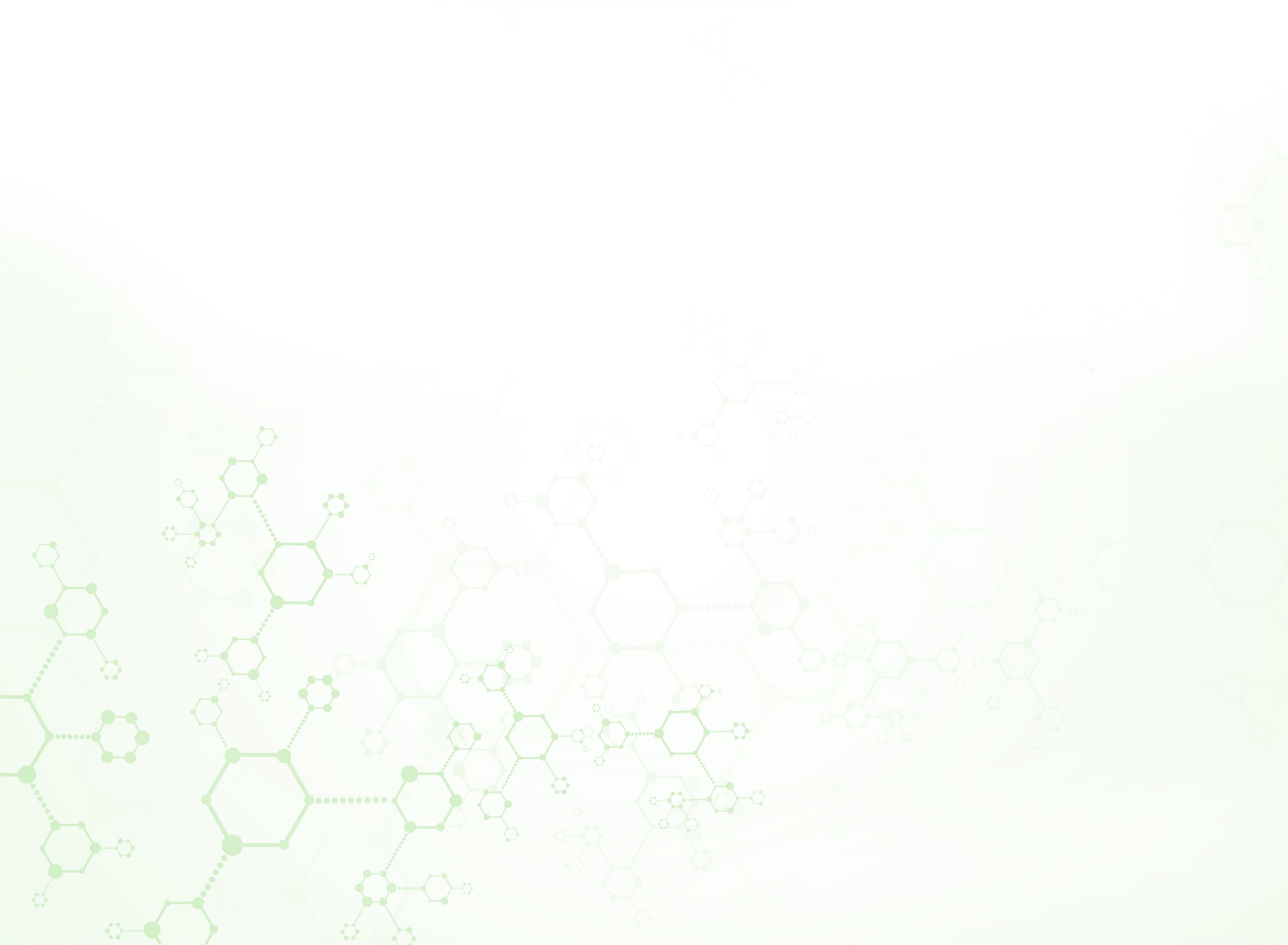 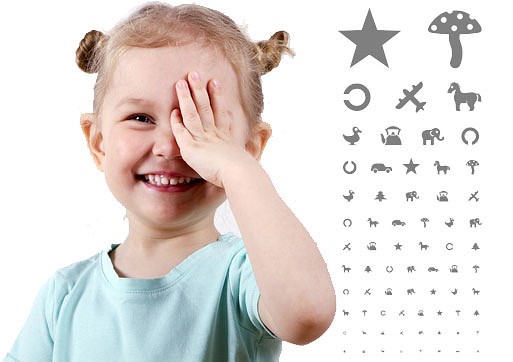 Отчет работы Кабинета охраны зрения
17
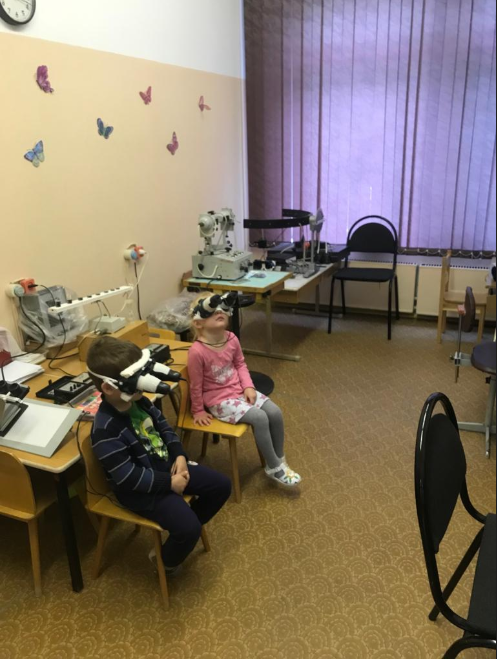 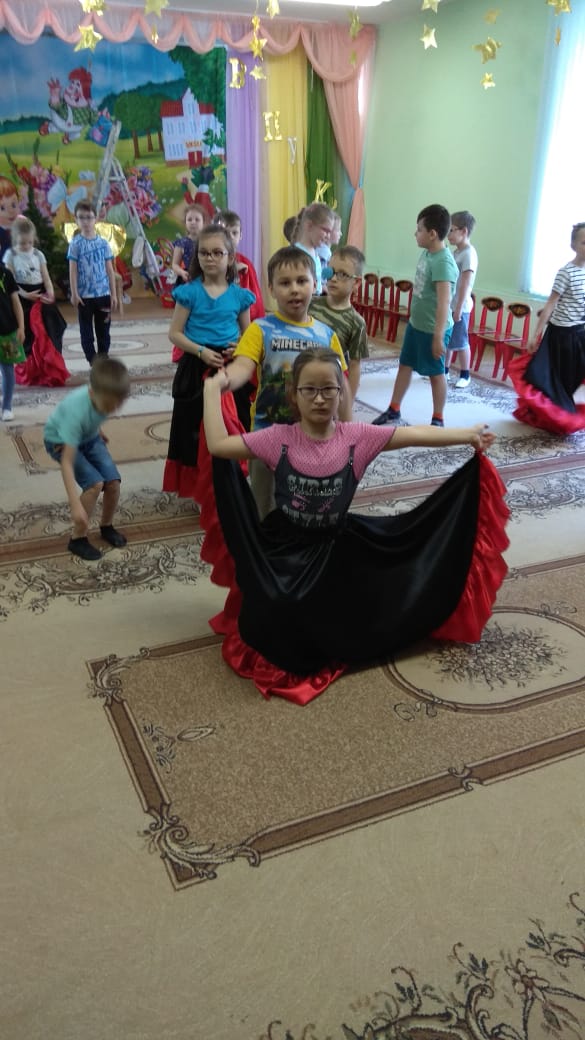 Специализированный офтальмологический детский садГБОУ «Школа имени  Ф.М.Достоевского» УК 8
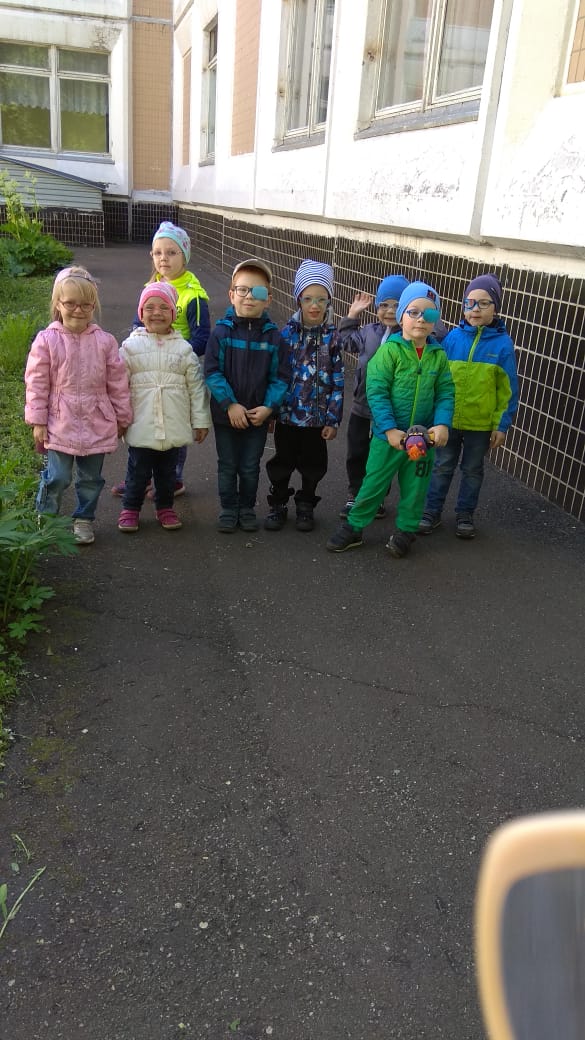 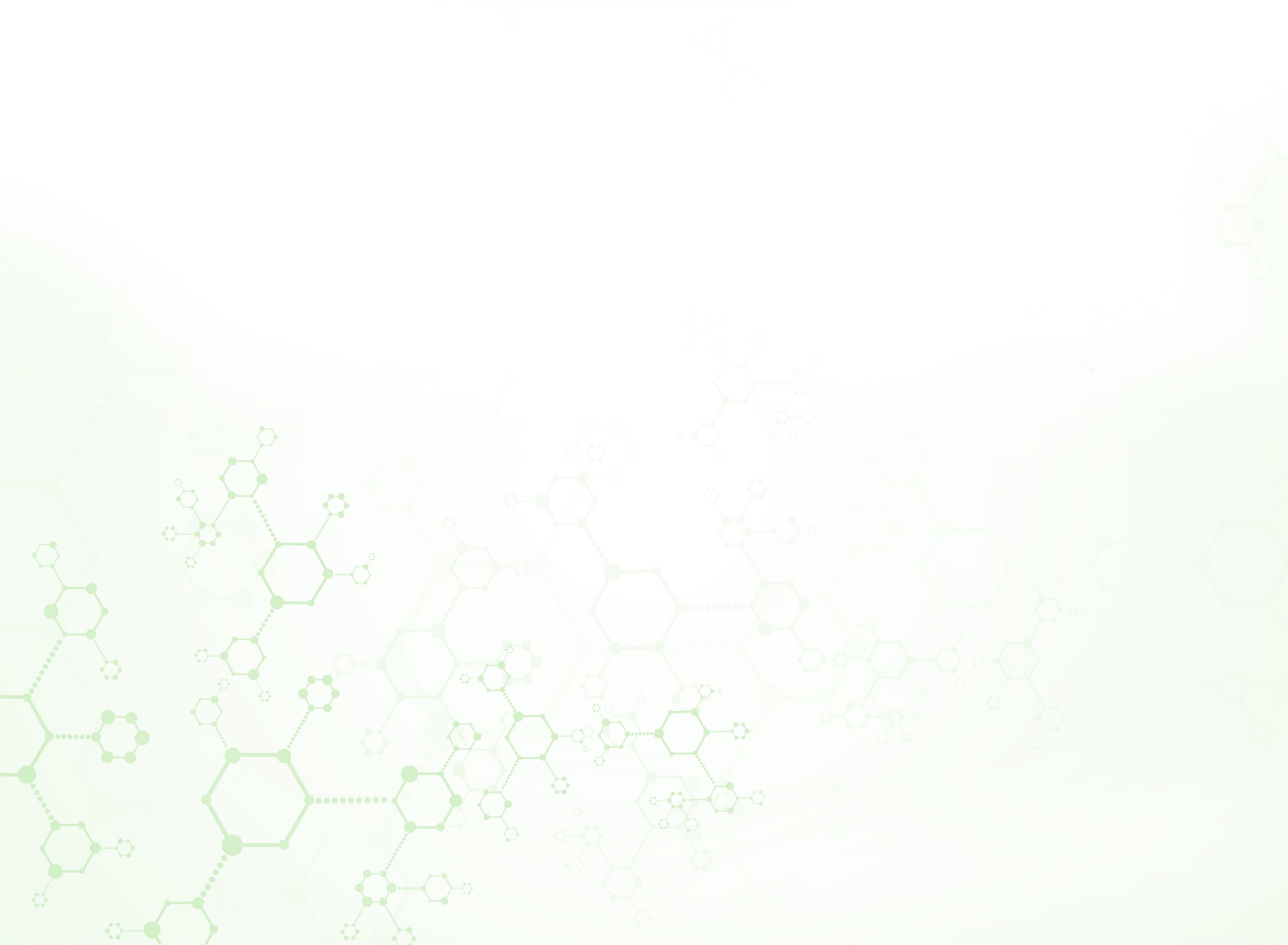 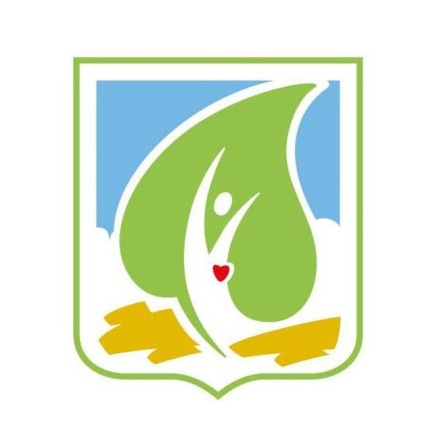 Участие в проектах ДЗМ в 2023 году
Капитальный ремонт головного здания, окончание капремонта филиалов №2 и №3
Переход на электронную медицинскую карту (функционируют кабинеты оцифровки, бумажные медицинские карты не используются и переданы в центральный архив)
ЕМИАС в школах и детских садах
Цифровые молочные кухни
Телемедицина
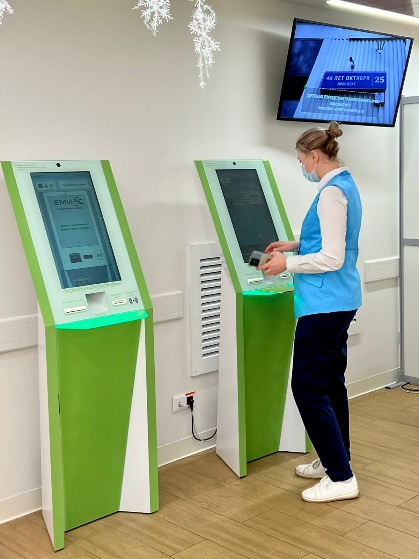 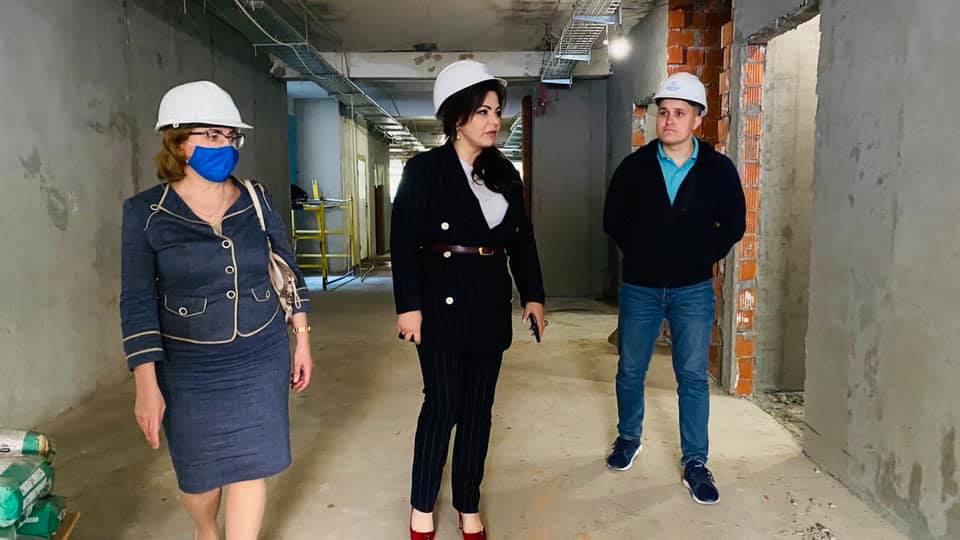 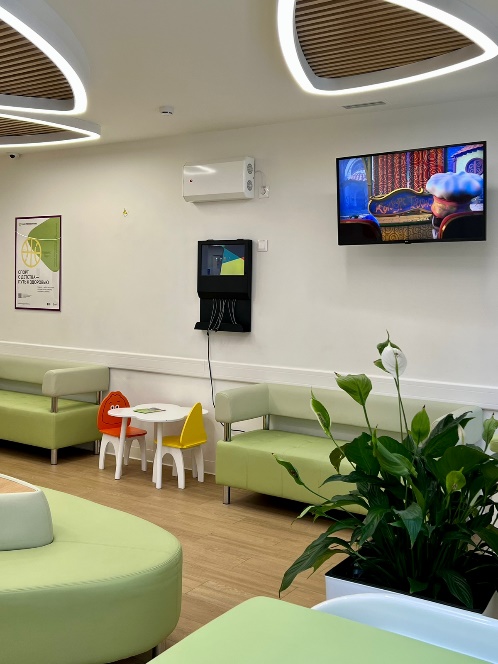 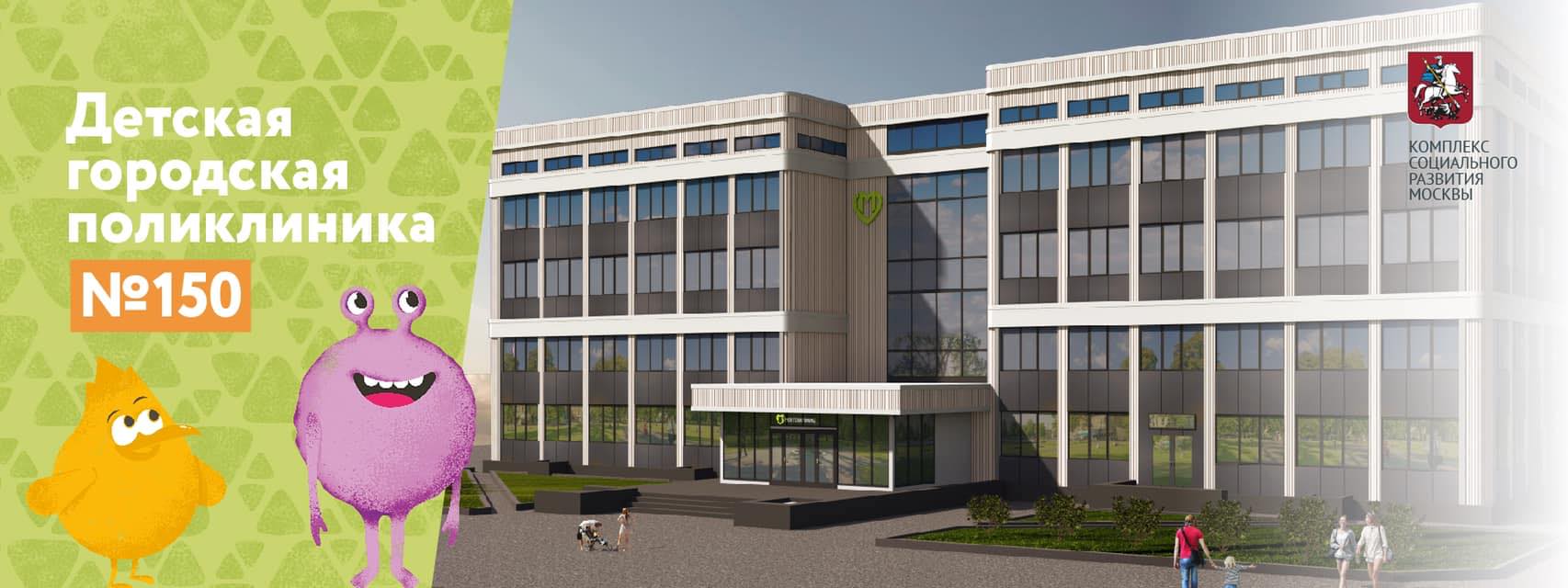 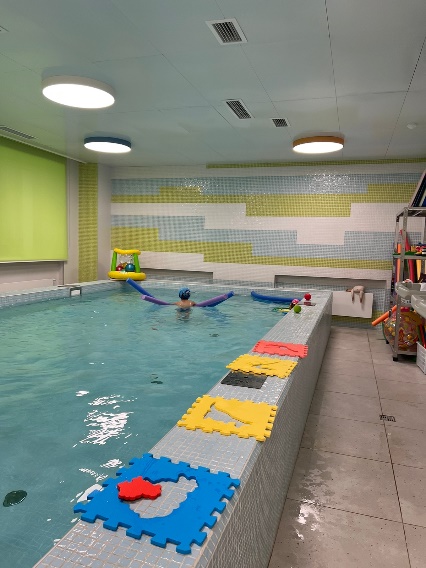 19
Участие в массовых акциях
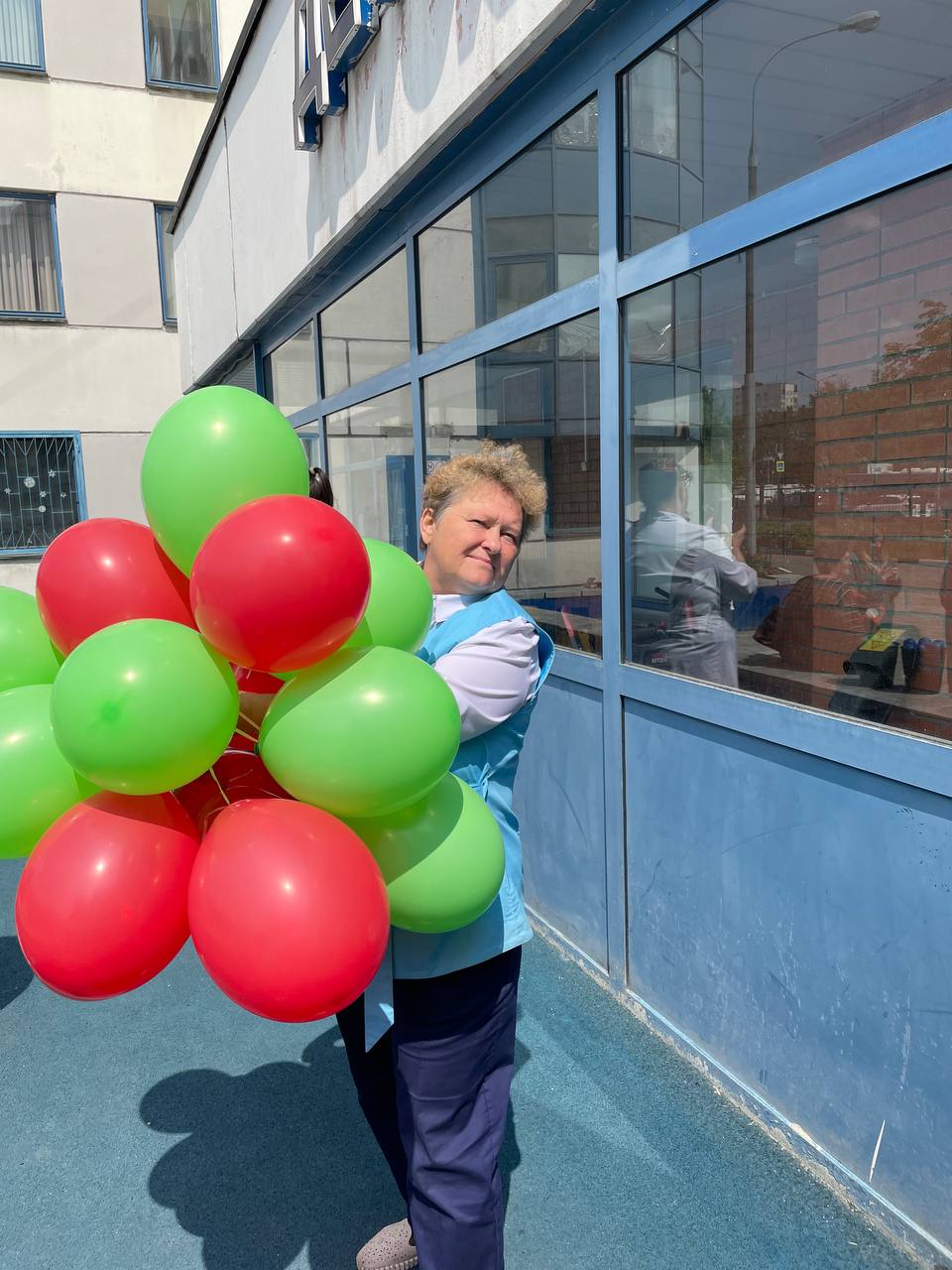 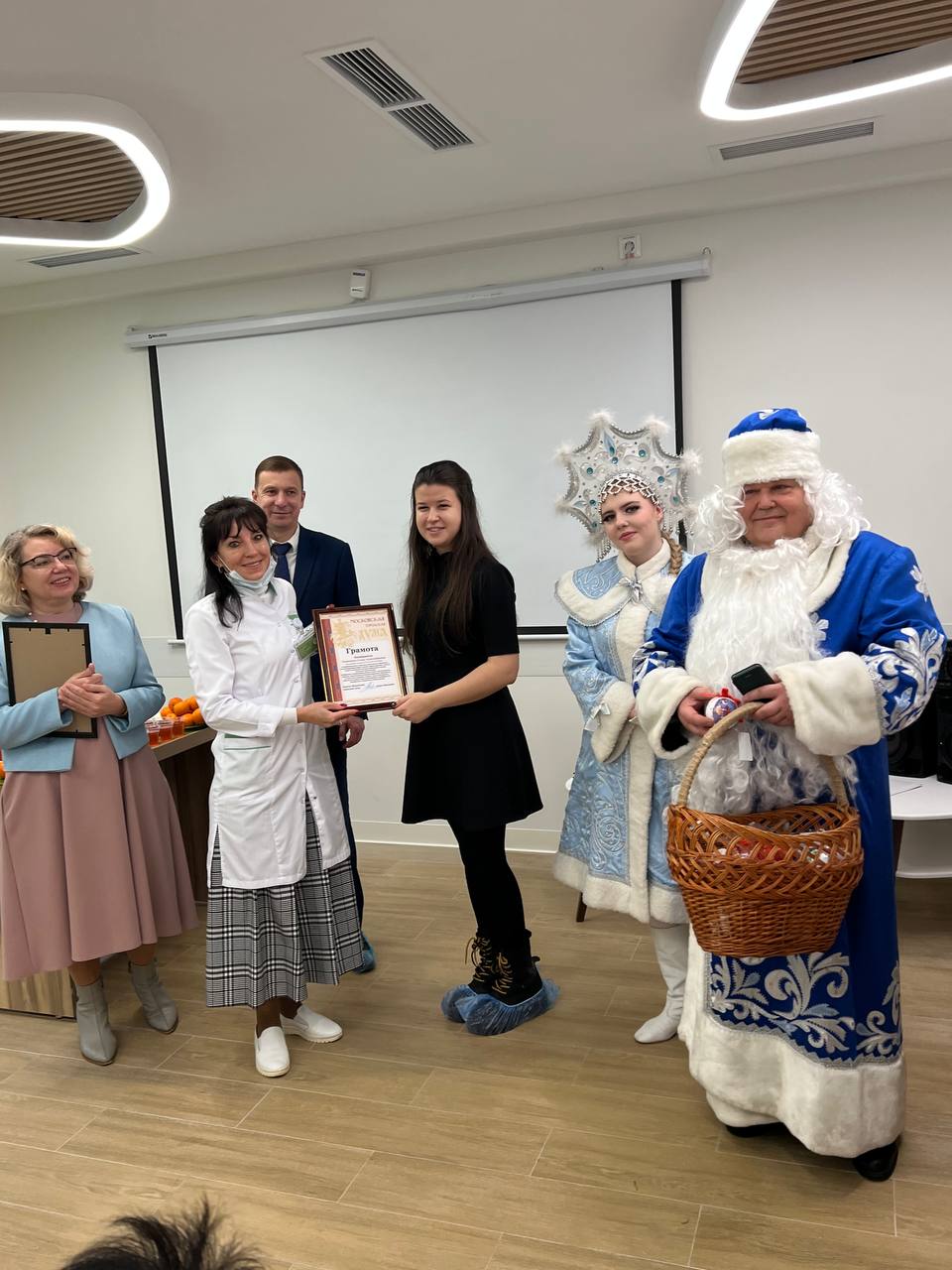 В нашей группе в соцсетях регулярно освещаются различные аспекты работы поликлиники и ее различных подразделений
Участие в различных акциях, московском урбанистическом форуме, дне защиты детей,  безопасности пациентов, субботнике и многих других
В рамках мероприятий «Открытый диалог с врачом» главврач  Ключникова Ирина Викторовна провела несколько онлайн-встреч с родительской общественностью.
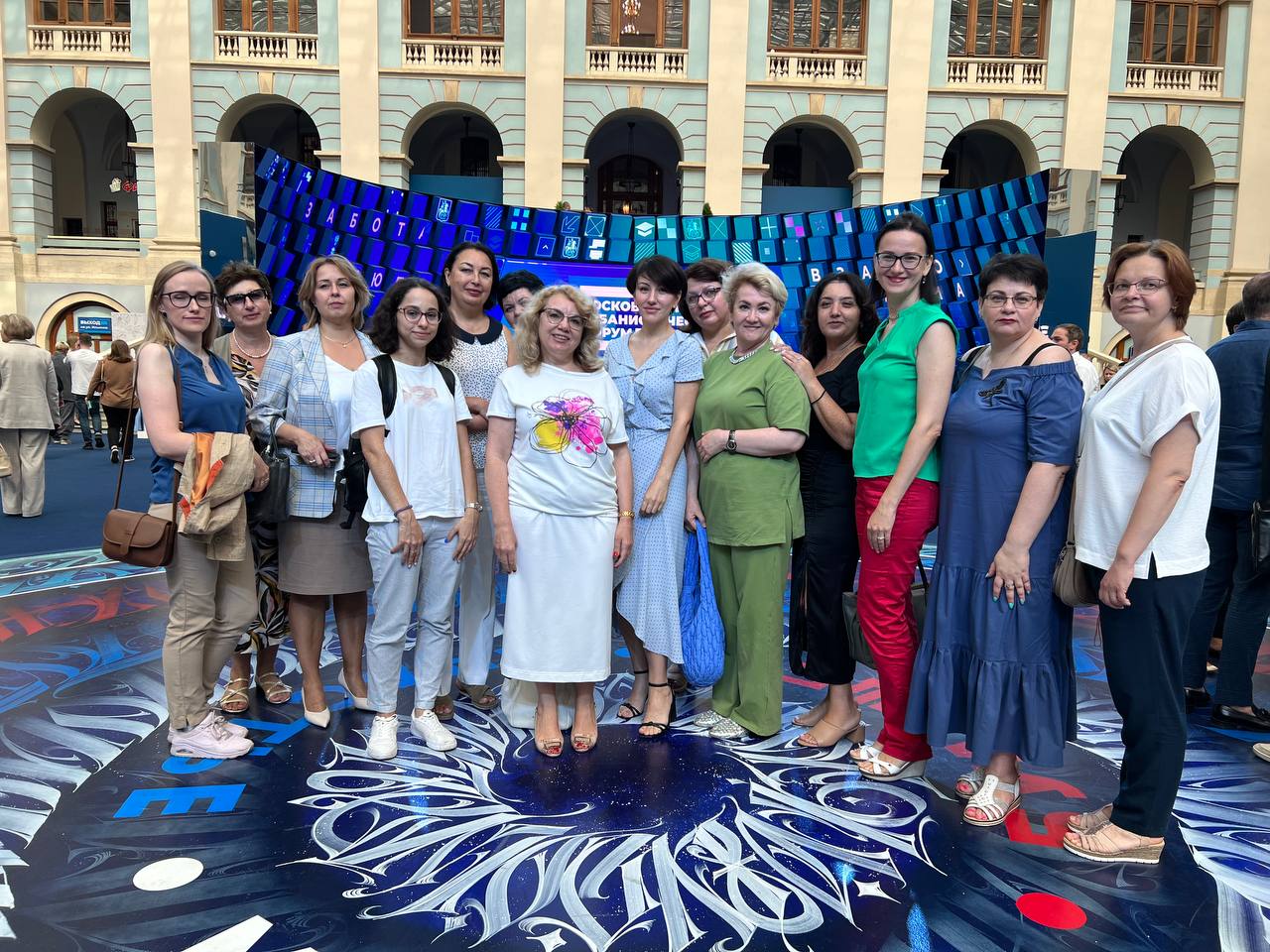 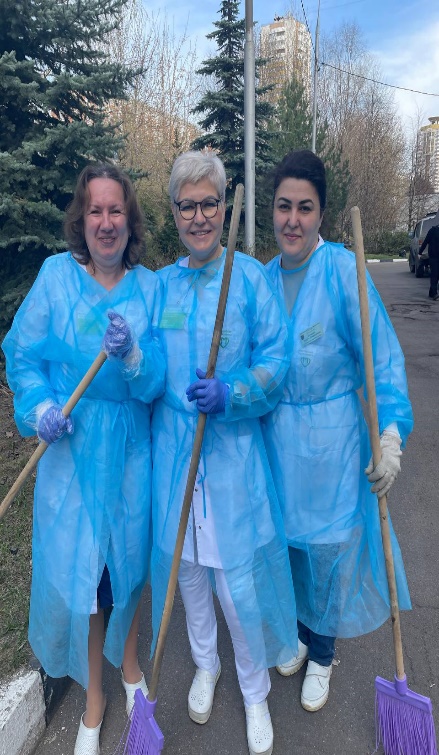 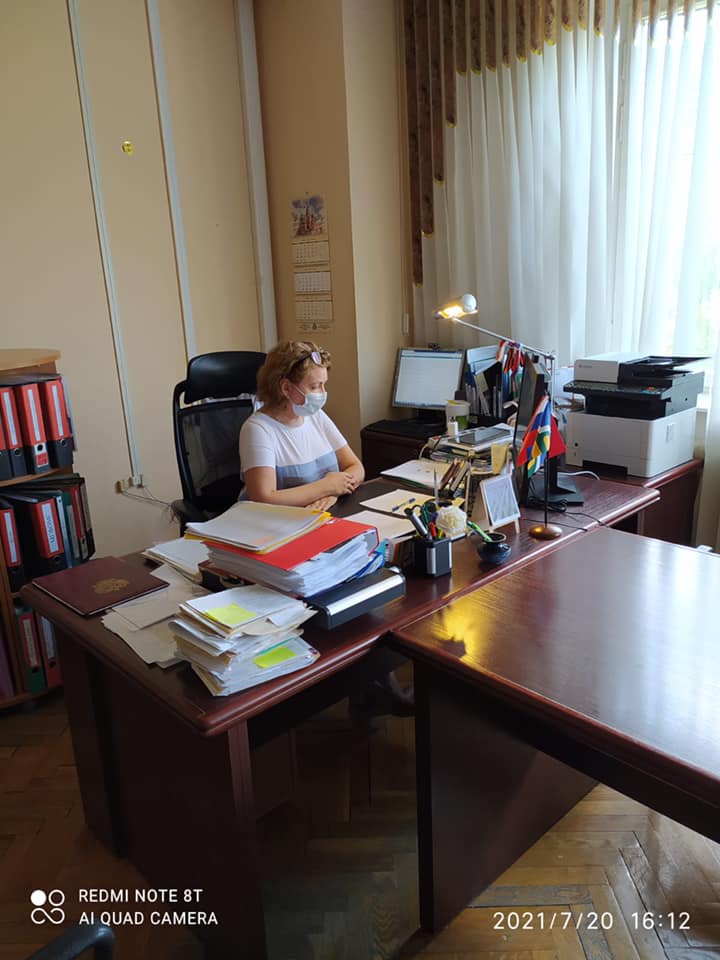 20
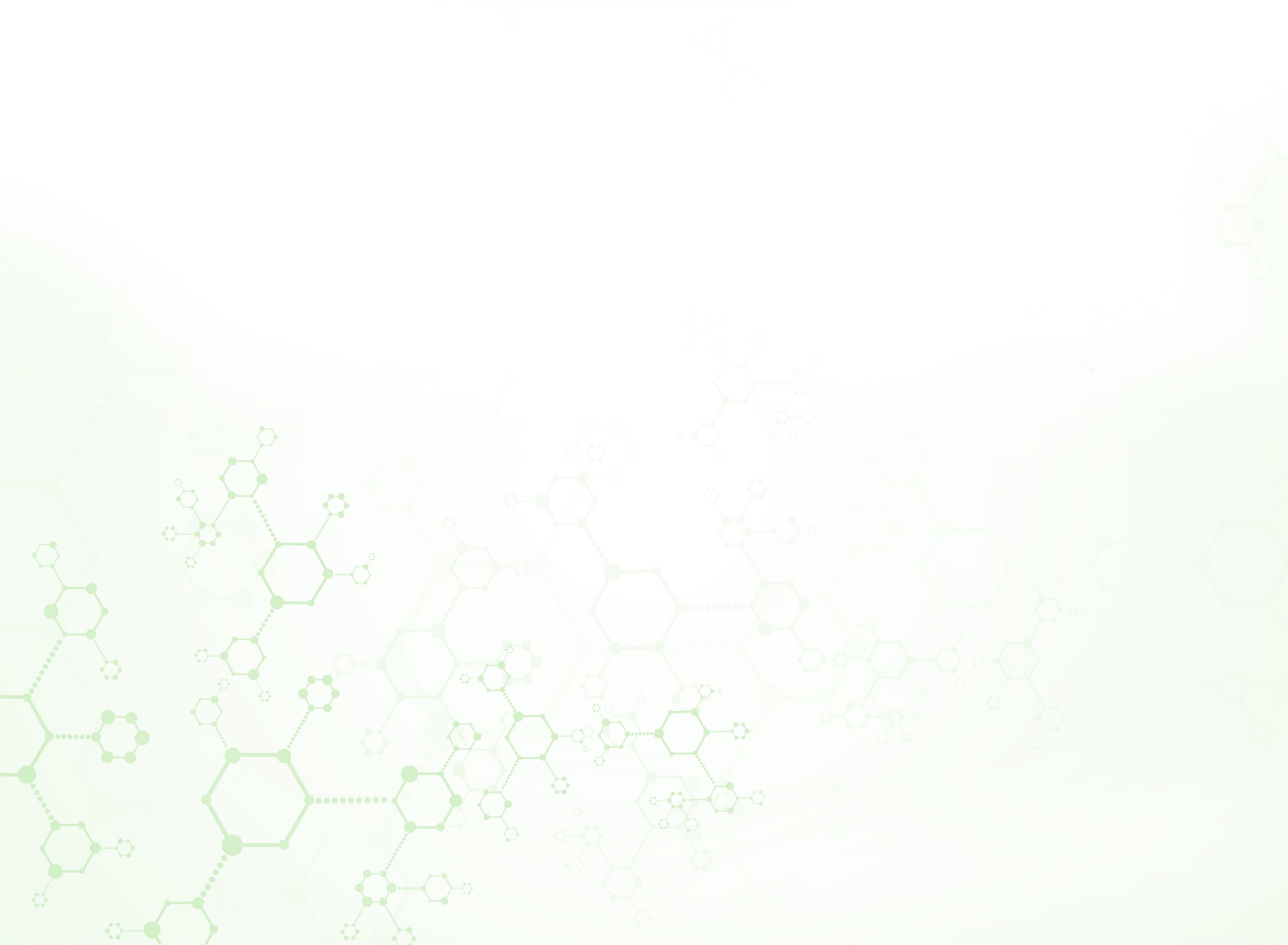 Участие в корпоративных мероприятиях
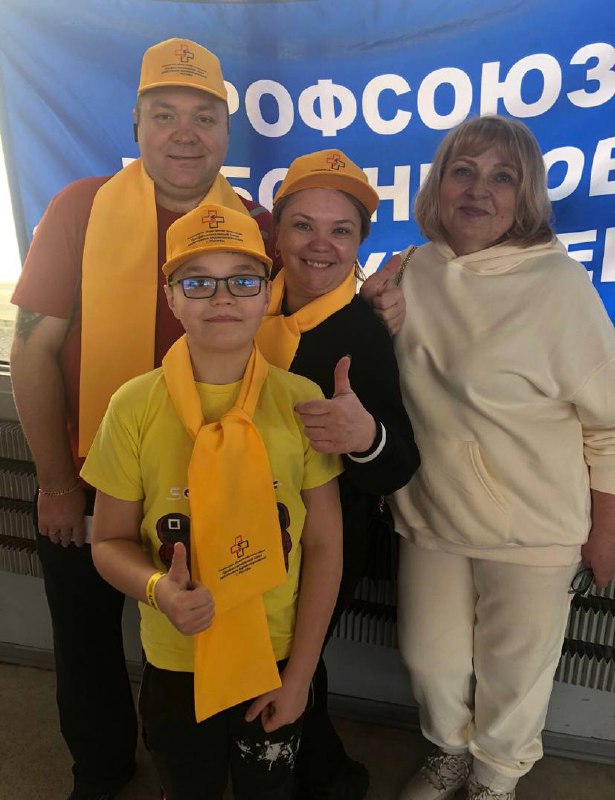 Поездка в Кимры,  Белоруссию, профсоюзные мероприятия
Волонтерская деятельность «Окопная свеча»
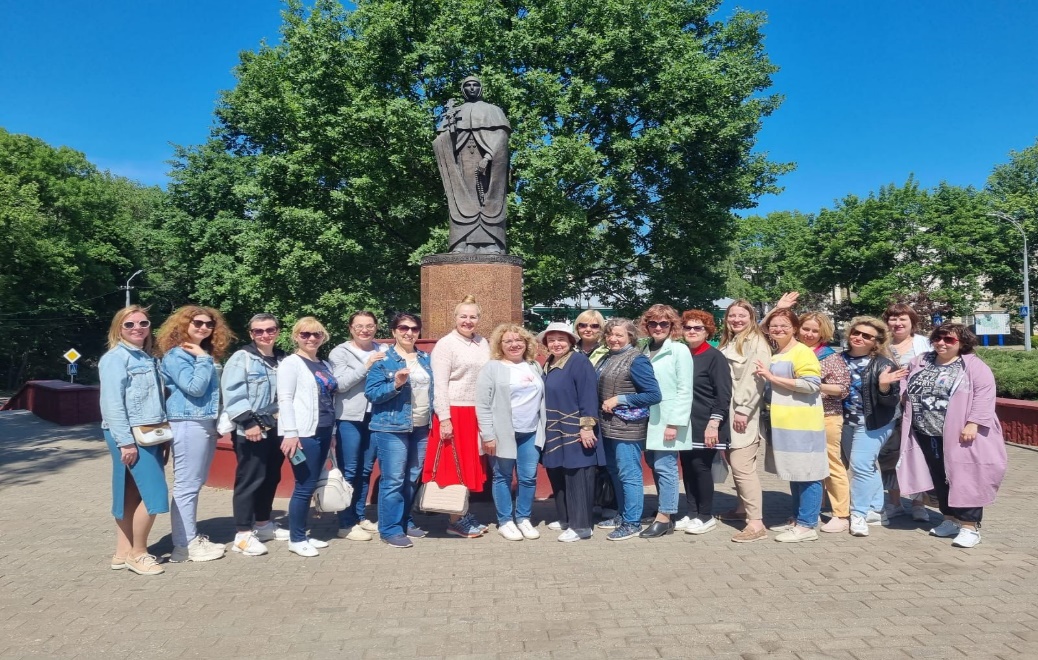 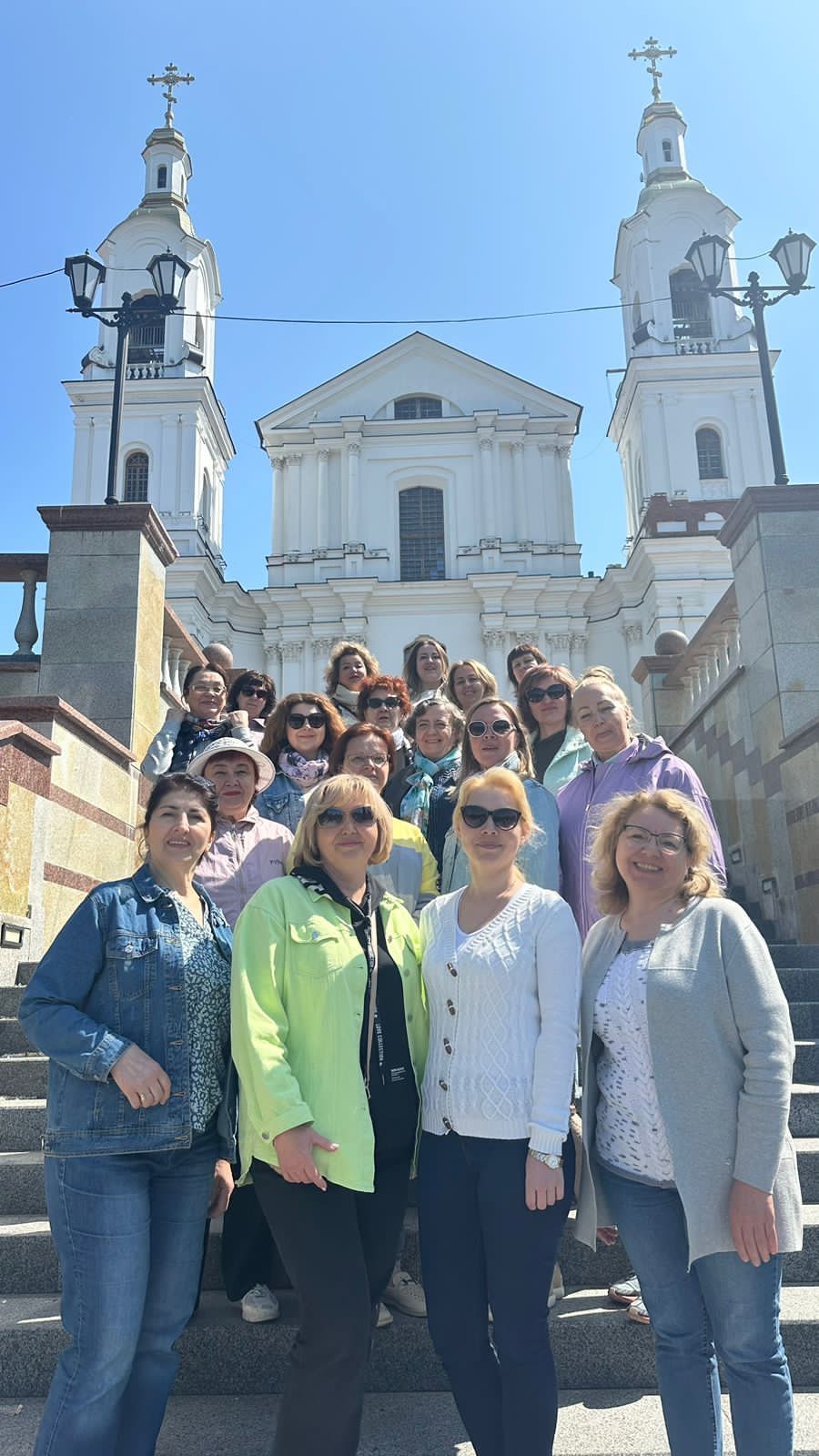 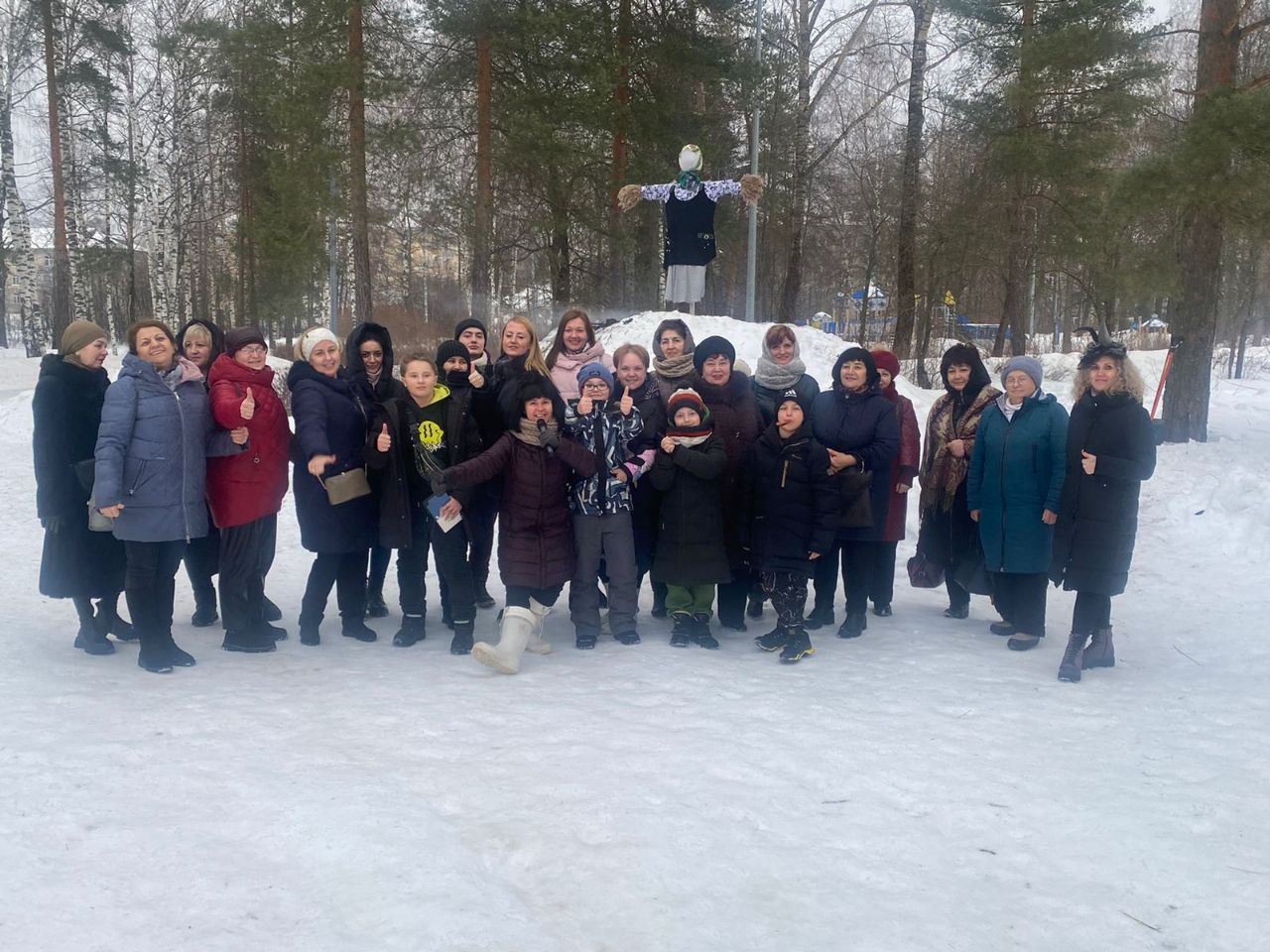 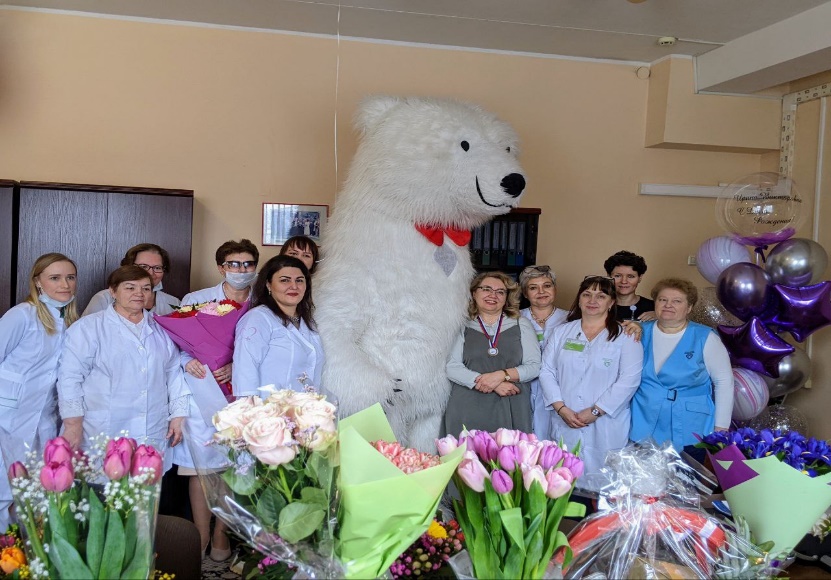 21
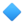 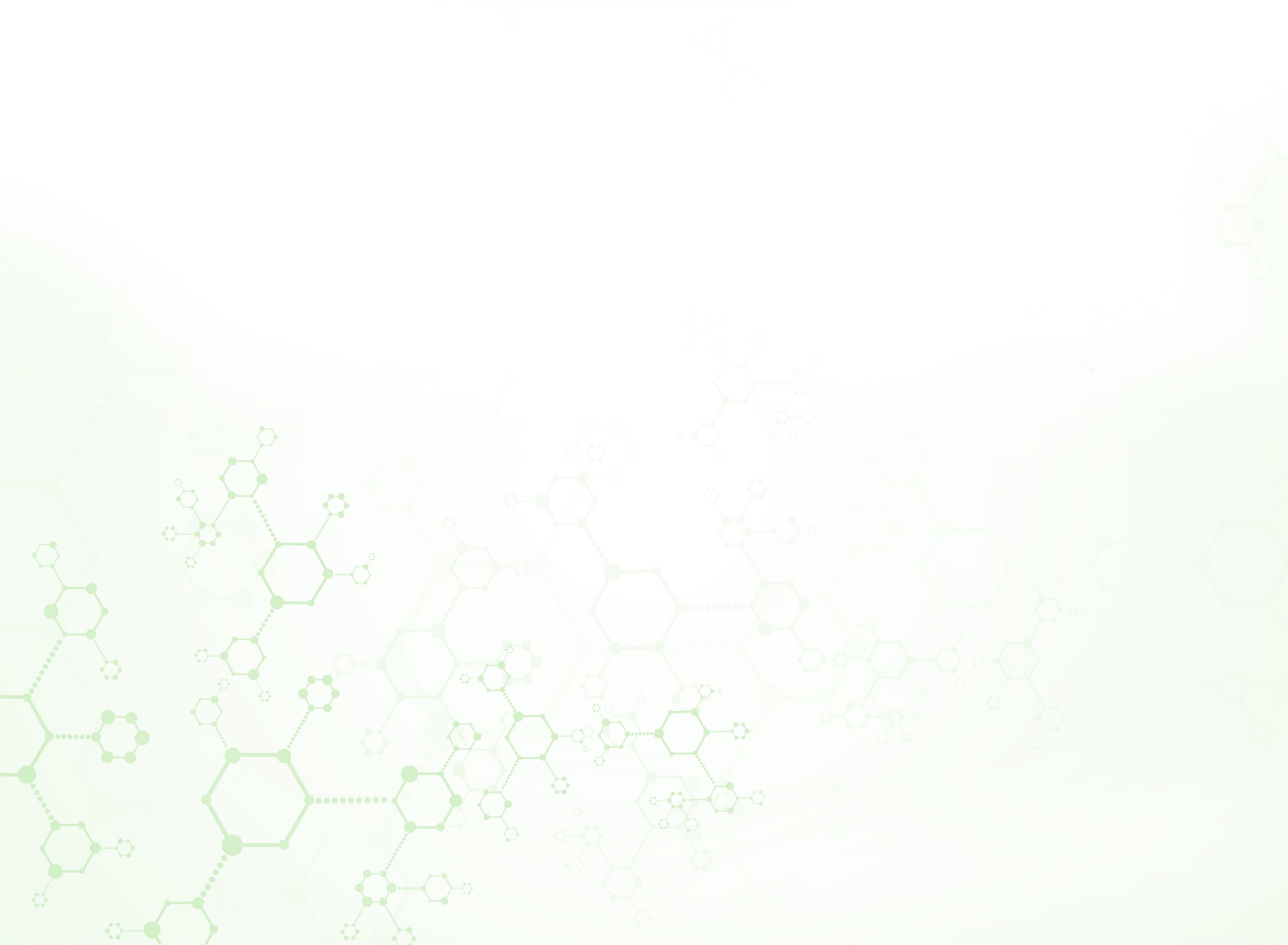 Мероприятия в поликлиниках, реализованные в 2023 году
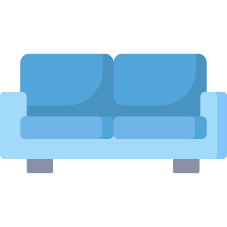 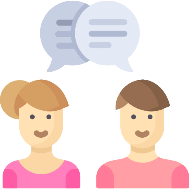 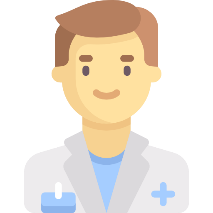 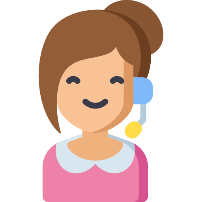 Повышение комфорта пребывания
Оптимизация работы поликлиники
Открытая информационная среда
Повышение доступности мед. помощи
Совершенствование системы «Мобильный АРМ» для службы вызова на дом, участковые врачи и медсестры обеспечены планшетами с доступом в ЕМИАС

 Реализован функционал патронаж к новорожденным, патронаж после вакцинации БЦЖ, аудиопротокол приглашение на прививку, профосмотры, поствакцинальный аудиопротокол, патронаж к паллиативному ребенку, сиротам, детям находящимся в ТЖС

Работа сотрудников ДШО в ЕМИАС-школа

Полный переход на ЭМК, бумажные карты переданы в центральный архив
Оперативный мониторинг работы МО с помощью системы видеонаблюдения и отзывов пациентов в интернете

Активная деятельность  в социальных сетях.
Ремонт кабинета функциональной диагностики, врачей специалистов и входной группы головного здания

Выход из капитального ремонта Филиала №2 и №3

Уход в капитальный ремонт головного здания
Возможность записи к педиатрам улучшилась на 2,5 %

Возможность записи к специалистам 1-го уровня улучшилась на 1,4 %

Для повышения доступности медицинской помощи организовано отделение ОРВИ с отдельным входом в функционирующих зданиях
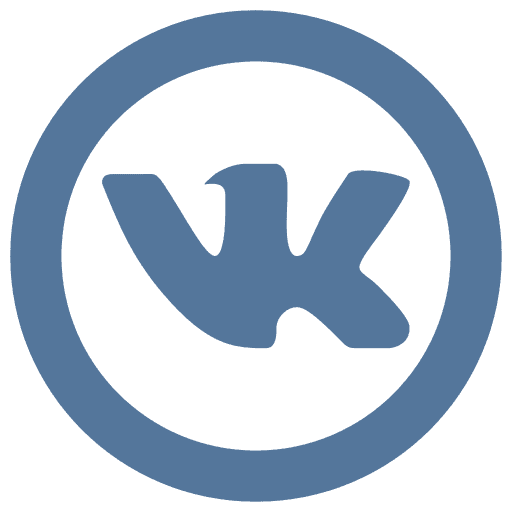 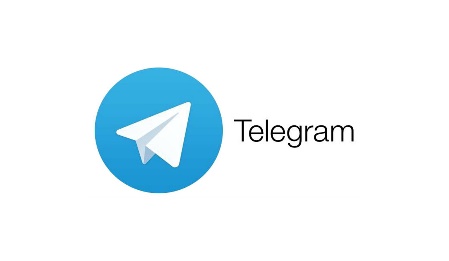 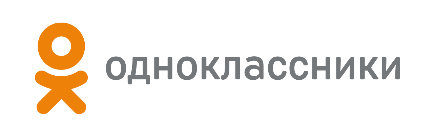 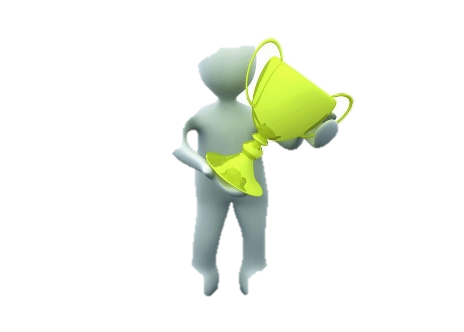 22
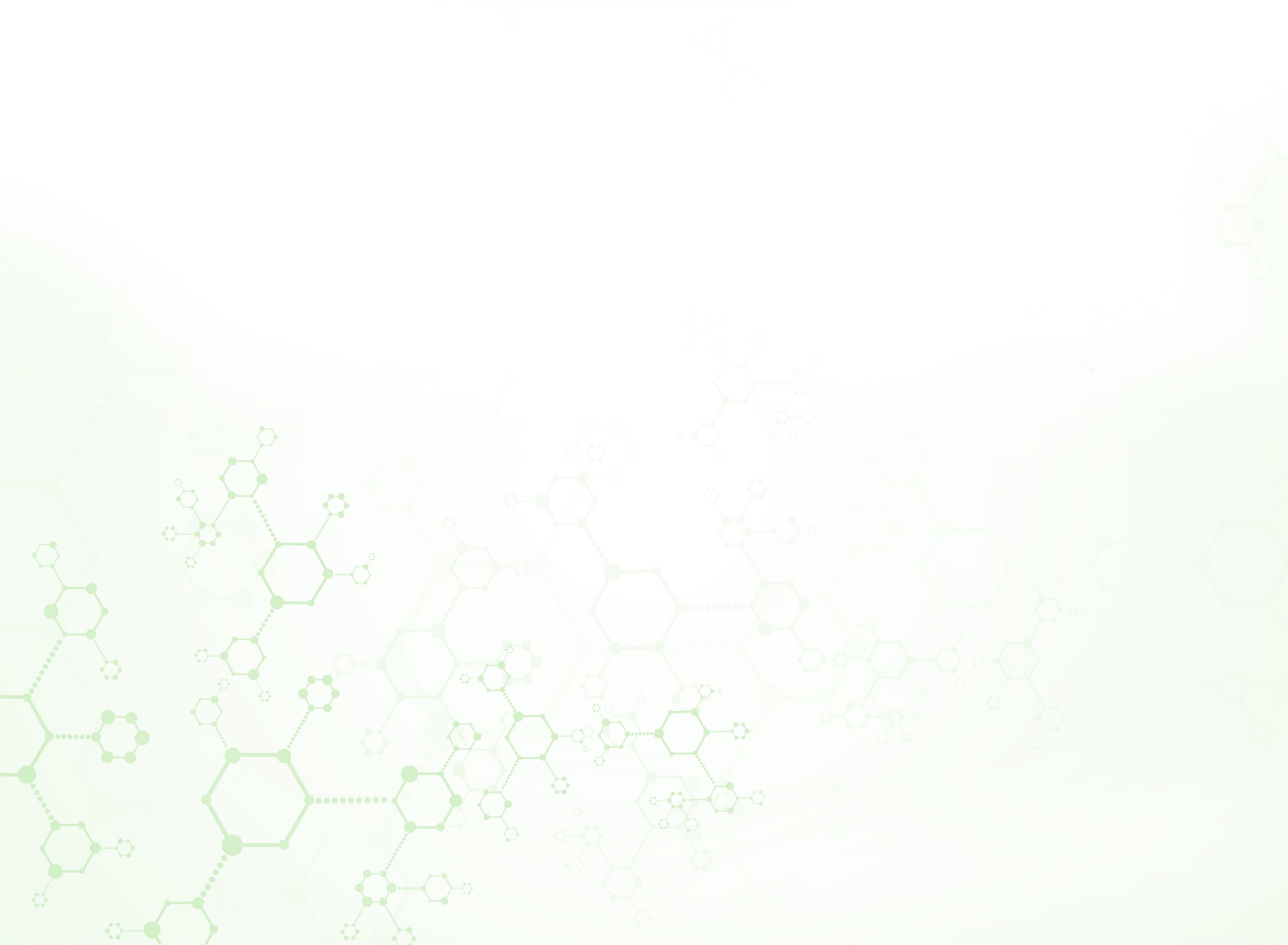 ПЛАН на  2024 год
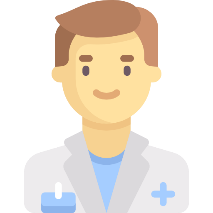 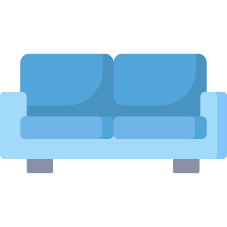 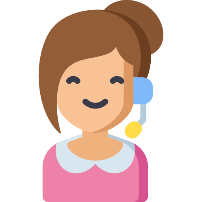 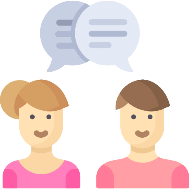 Оптимизация работы поликлиники
Повышение комфорта пребывания
Повышение доступности медицинской помощи
Открытая информационная среда
Открытие головного здания после капитального ремонта
Продолжение работы по внедрению новой модели медицинской организации (НММО): достижение целевых критериев первого уровня (пересечение потоков пациентов при оказании ПМУ, время поиска в системе навигации, информирование посетителей об организации деятельности поликлиники и другие критерии); внедрение системы сбора и подачи предложений в рамках  критериев НММО (разбор СОПов на собрании коллектива медицинских сестер)
Продолжить работу  в группах социальных сетях
Продолжить работу  по мониторингу отзывов о МО в сети интернет
Капитальный ремонт головного здания
Организация работы 4-х подразделений в трех зданиях без ущерба для комфортного пребывания пациентов и времени ожидания приема.
Сохранить доступность и качество оказания  медицинской помощи не ниже показателей 2023 года
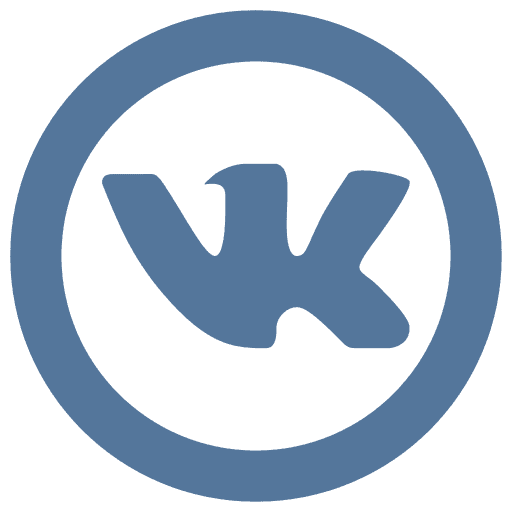 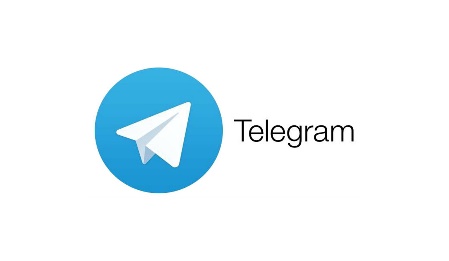 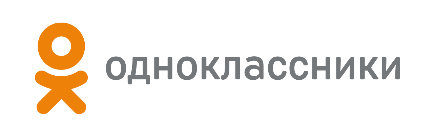 23